Ateliér B5 -Dynamika v kompozici rostlin
Dorotea Cimburová
1. Zadání
Téma: růst dřevin
Požadavky: rychle rostoucí dřeviny
Hlavní myšlenka návrhu:
1. Barevná kombinace:
červená
bílá
žlutá

2. Podzimní a zimní zbarvení
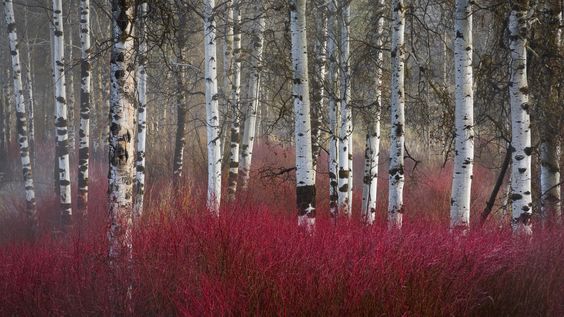 Základní princip návrhu
Hlavní dřeviny:
Betula pendula
Larix decidua
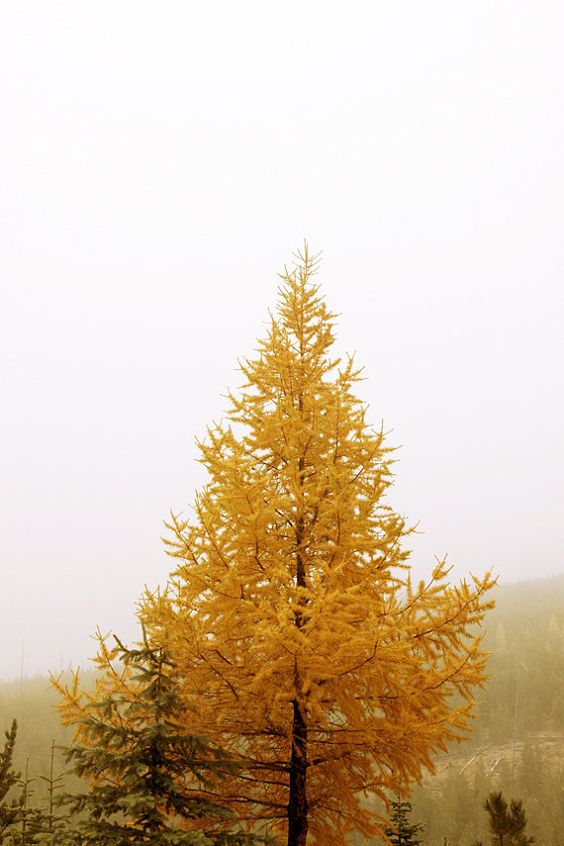 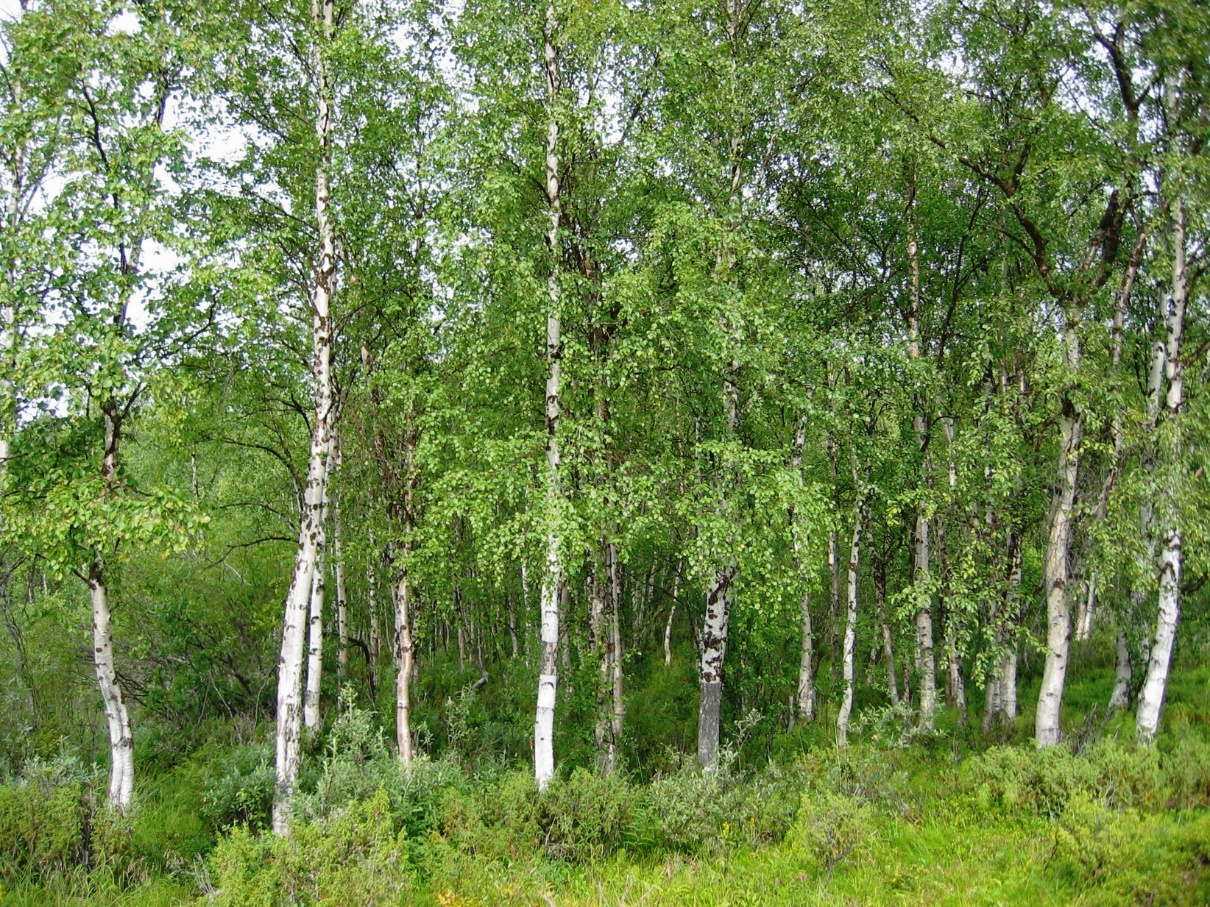 2. Doplňkové dřeviny:
Cornus alba
Cornus sanguinea
Cornus stolonifera
‘Flaviramea‘
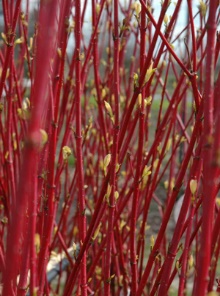 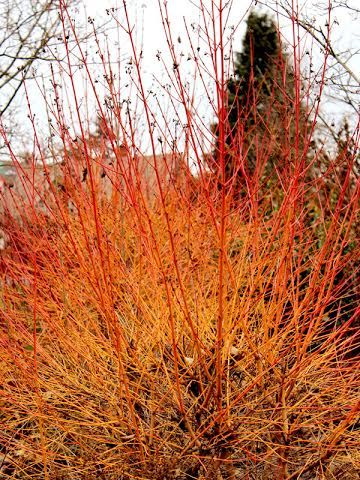 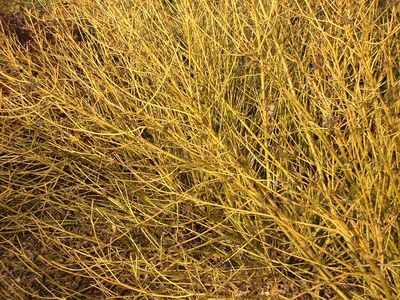 Betula nana
Stephanandra incisa
Salix purpurea
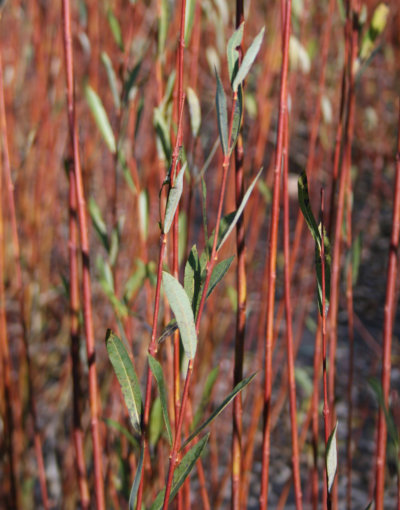 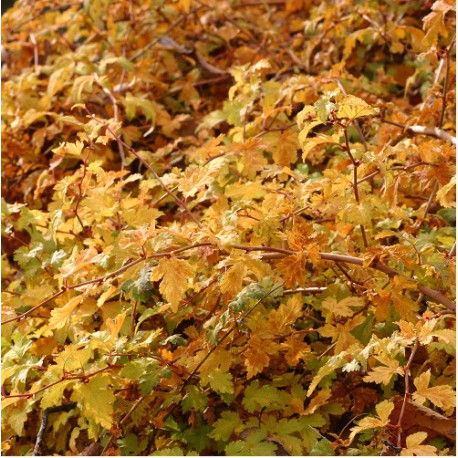 3. Výplňové dřeviny
Vinca minor
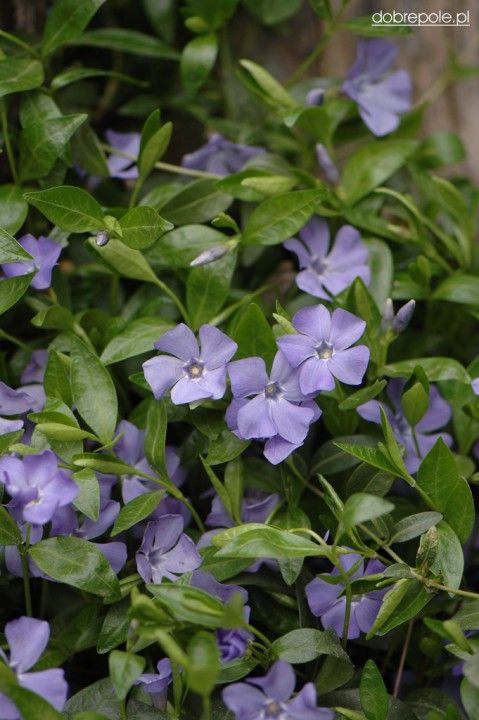 Osazovací plán
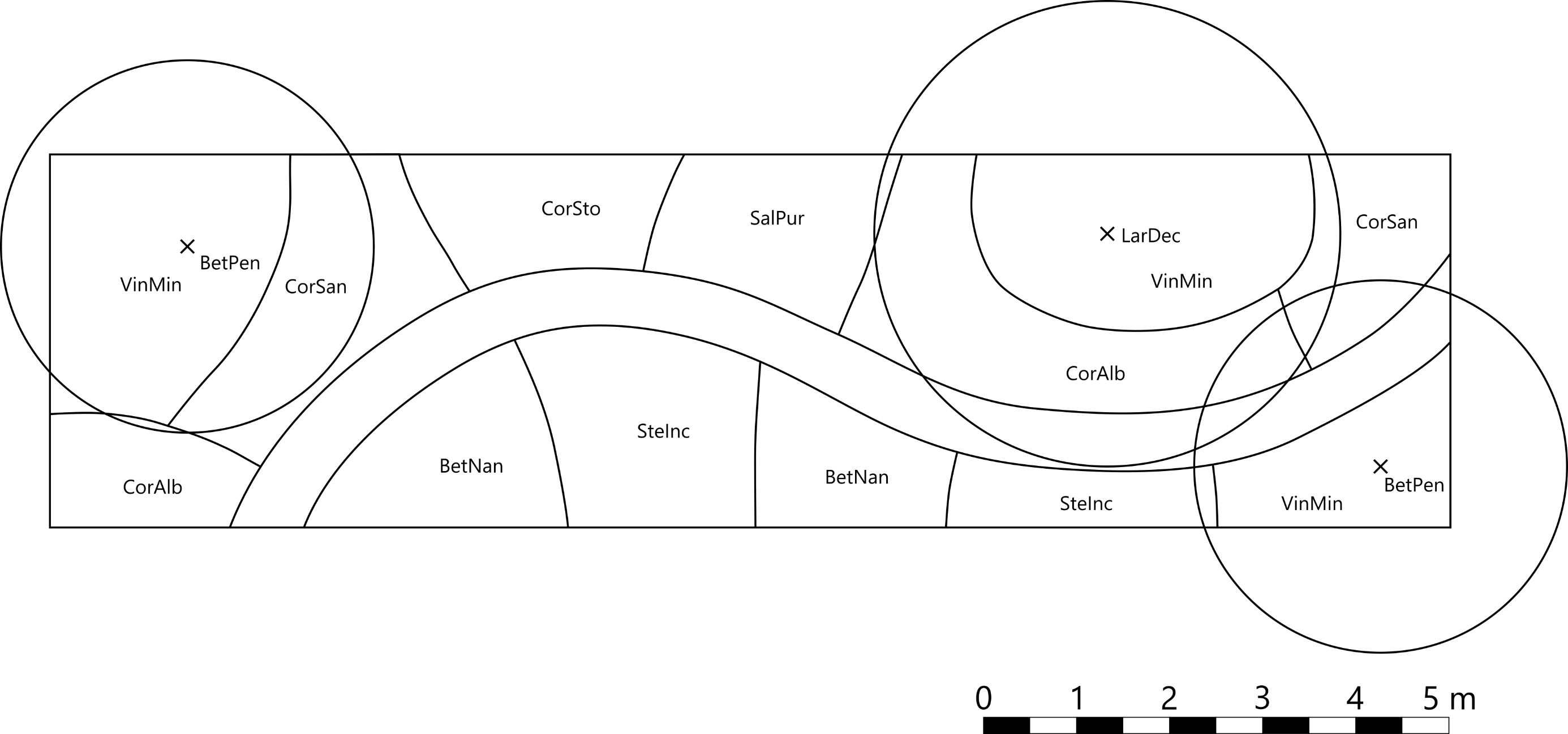 Stromy: Betula pendula
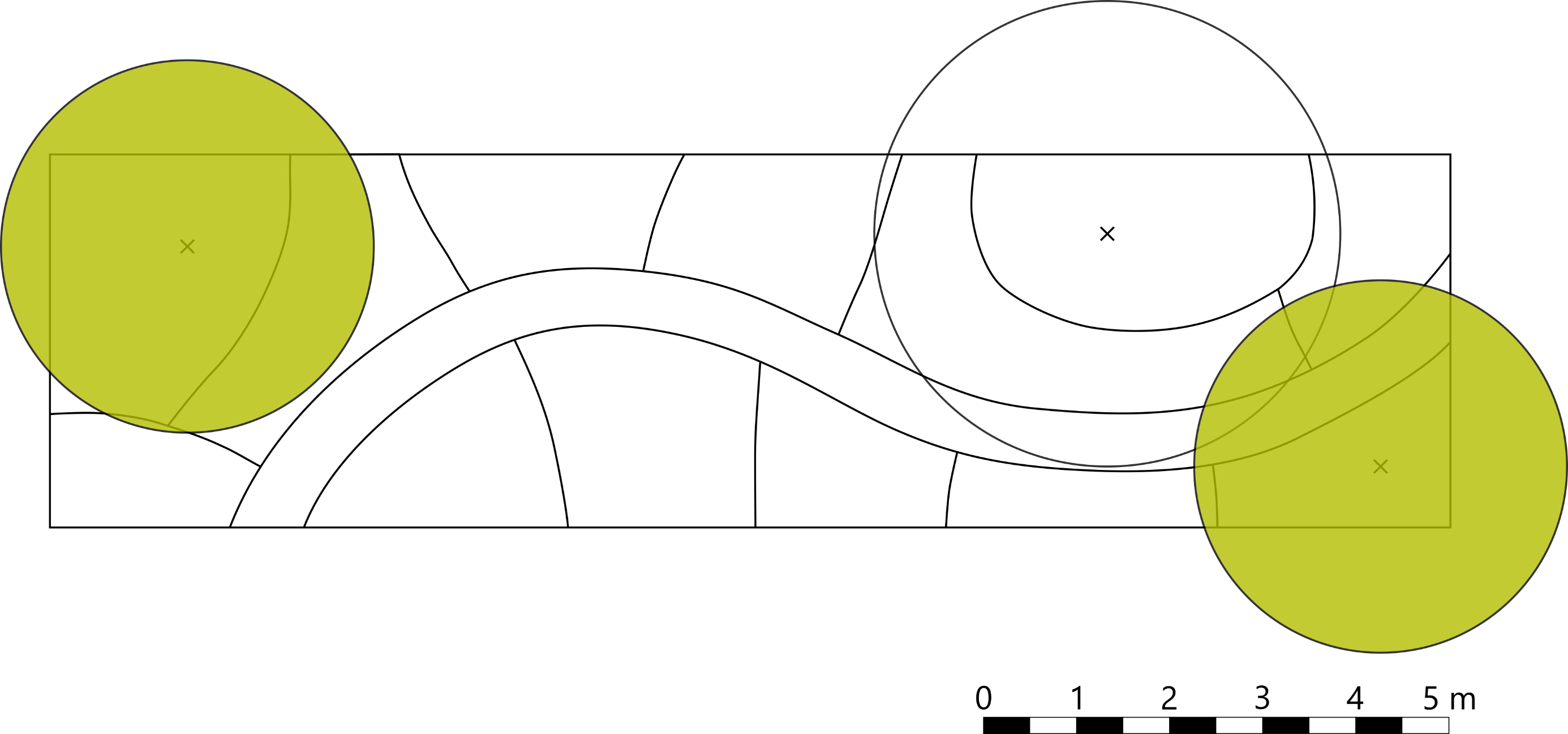 Larix decidua
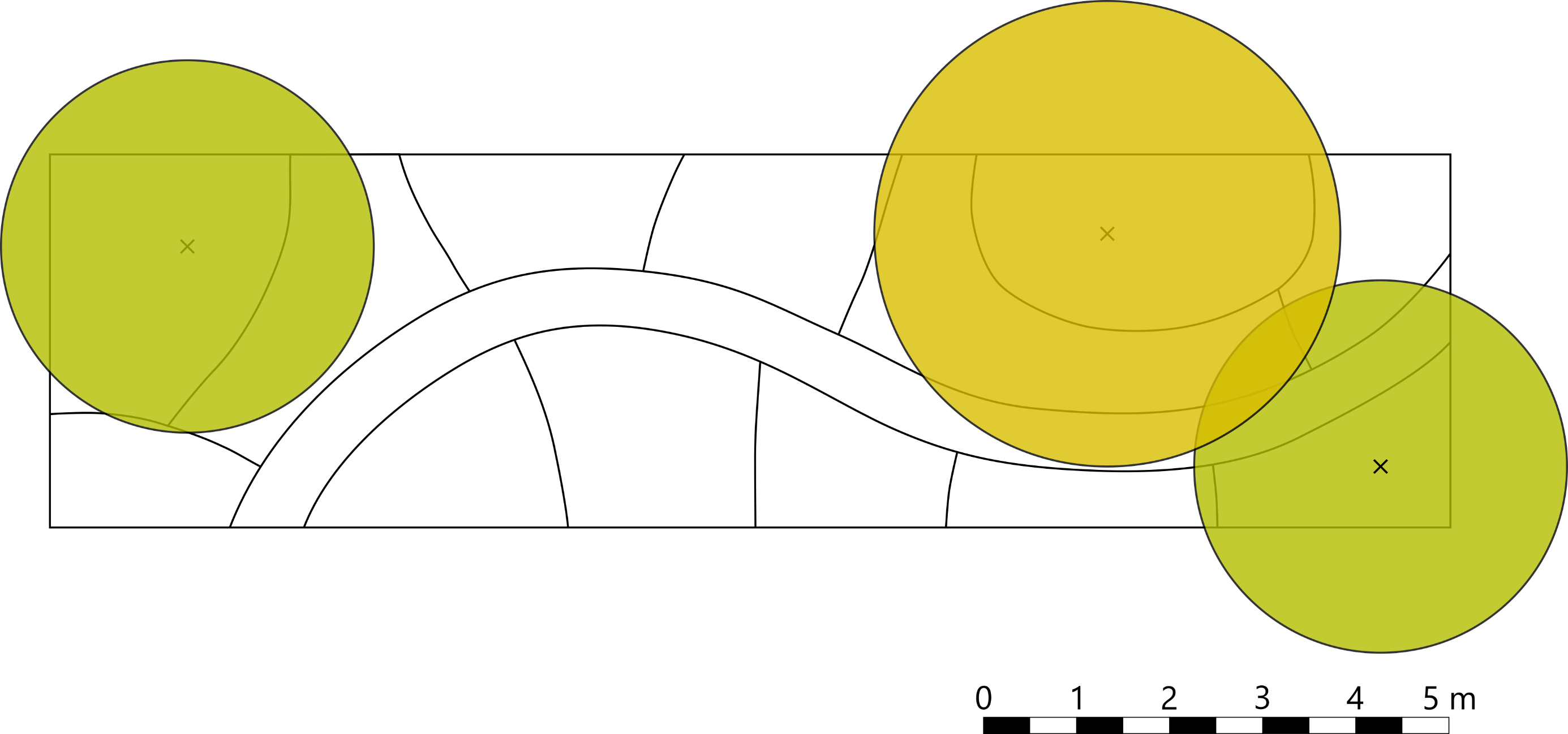 Keře: Cornus alba
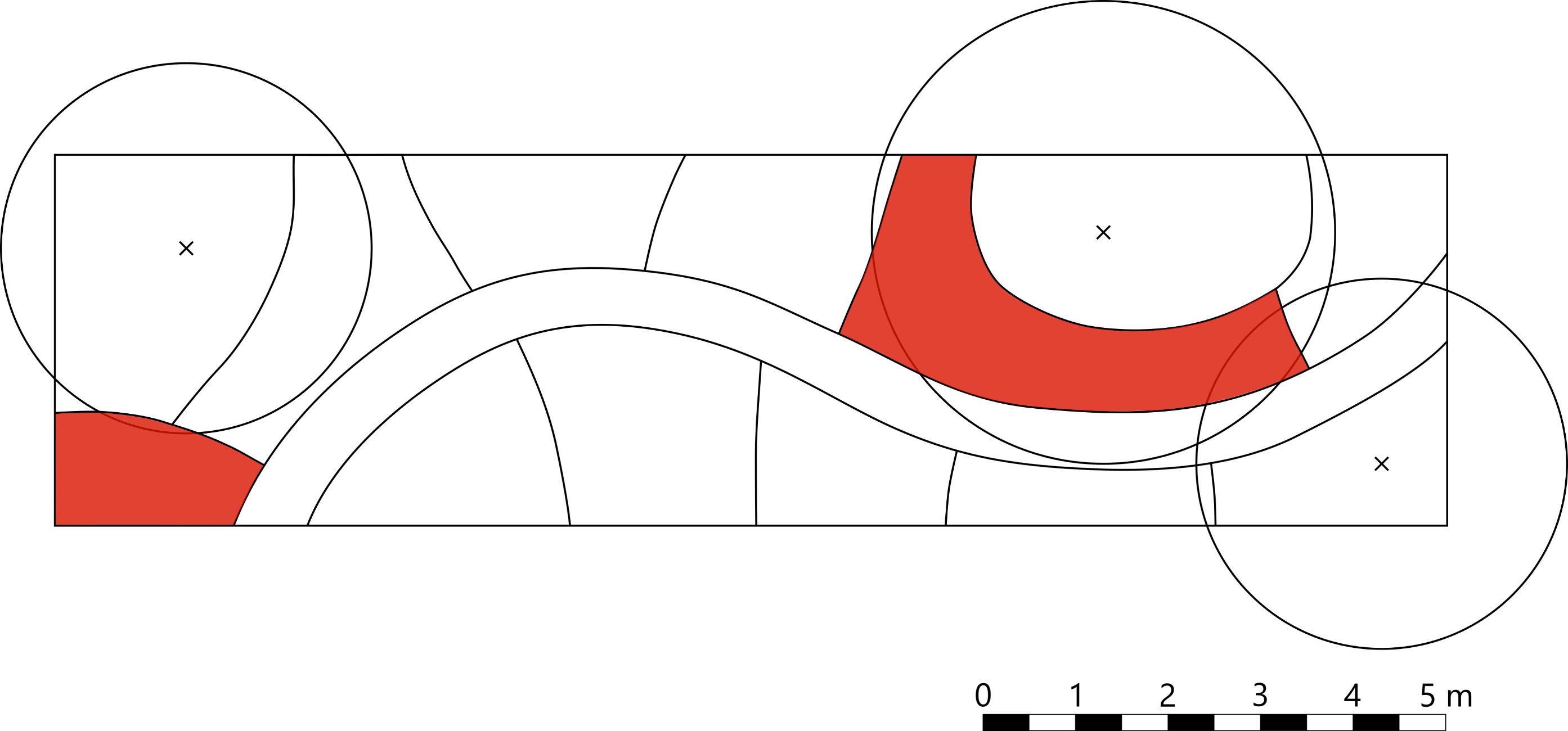 Cornus sanguinea
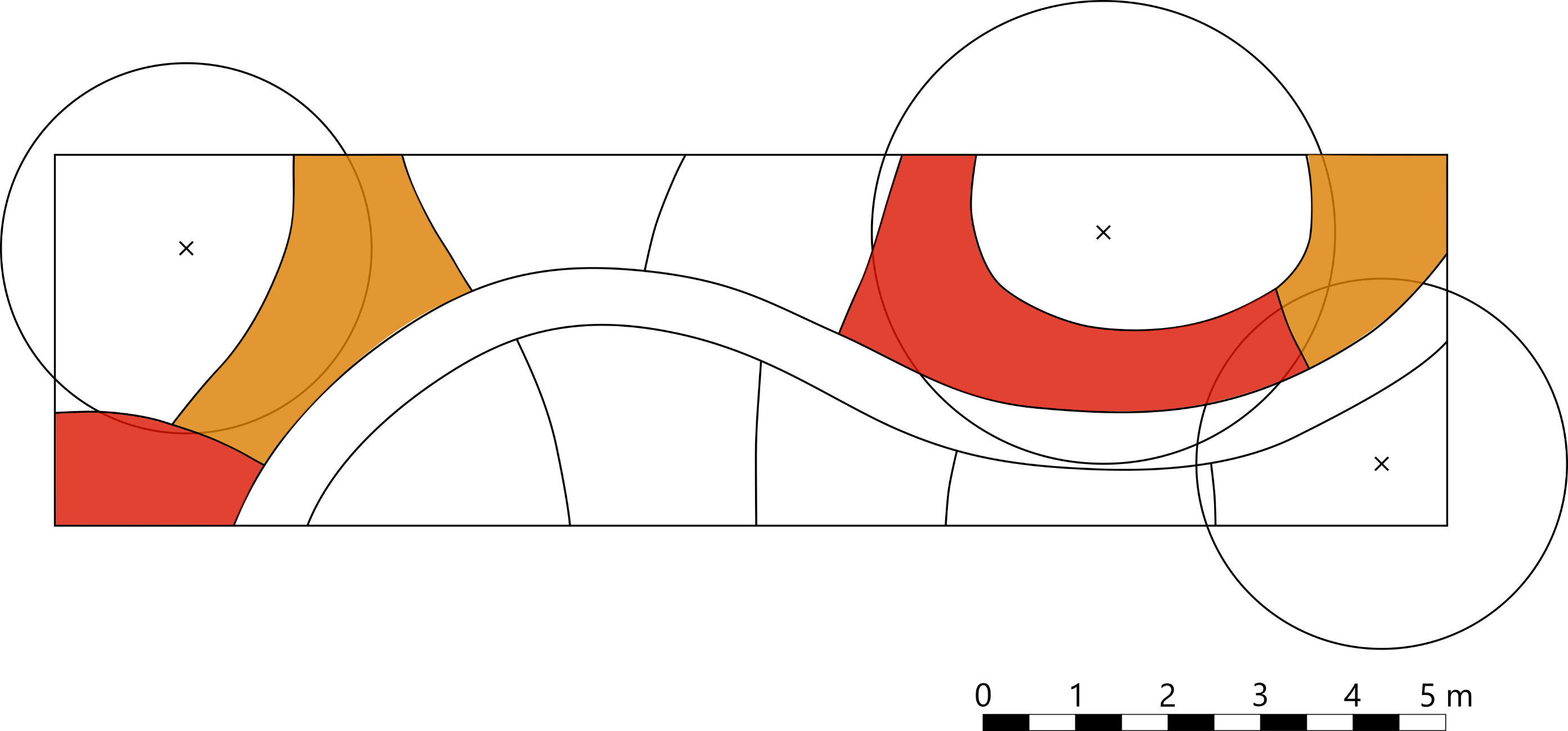 Cornus stolonifera ‘Flaviramea‘
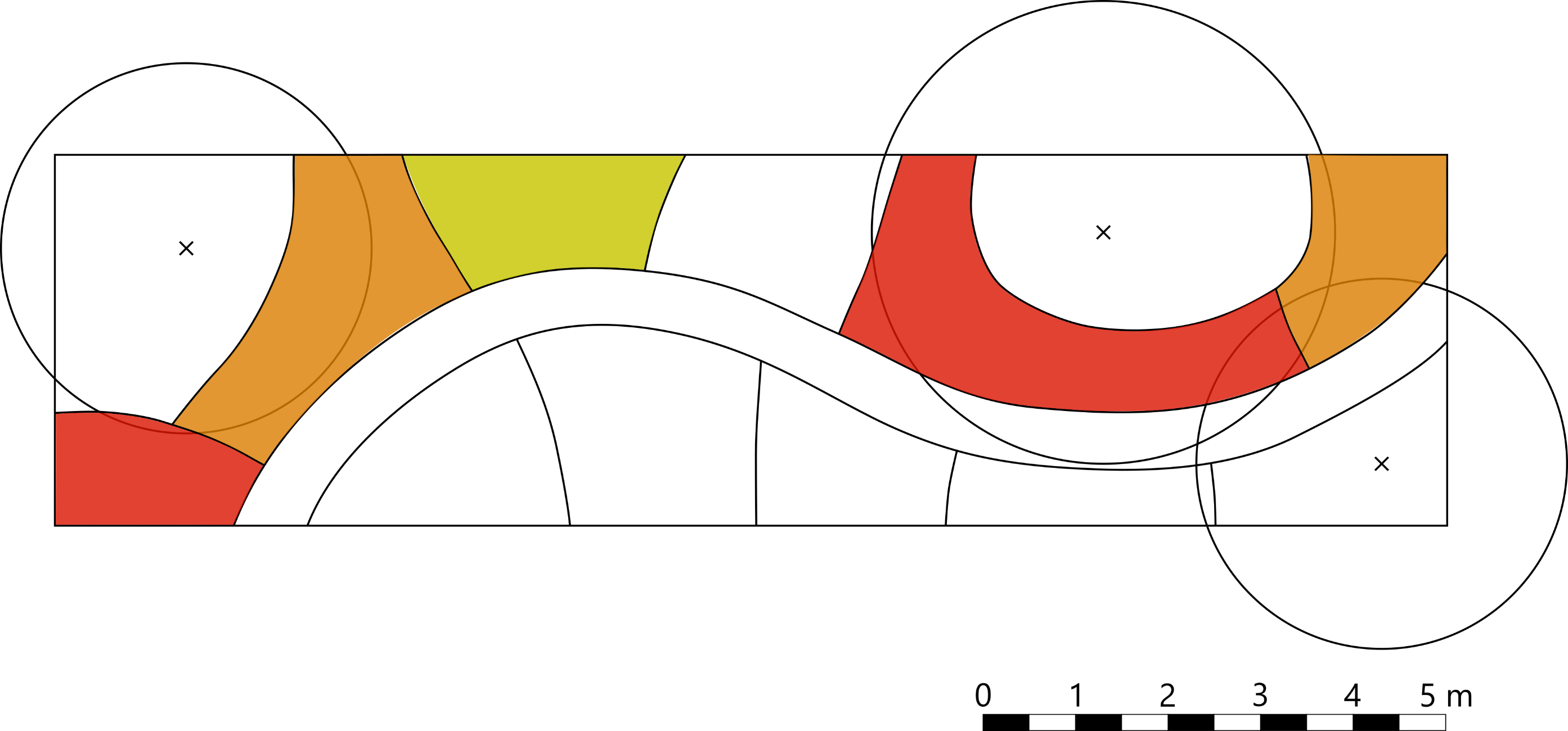 Salix purpurea
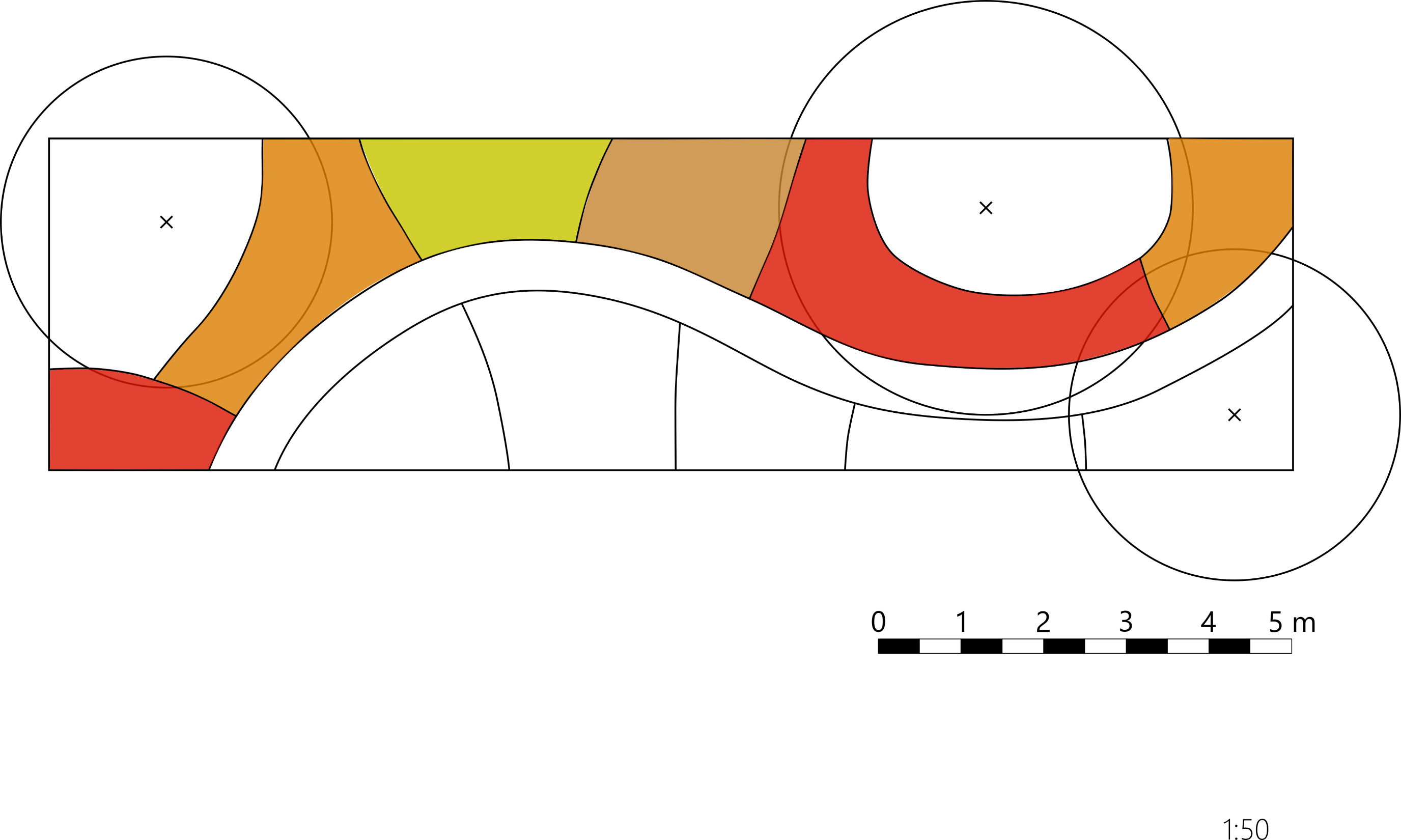 Betula nana
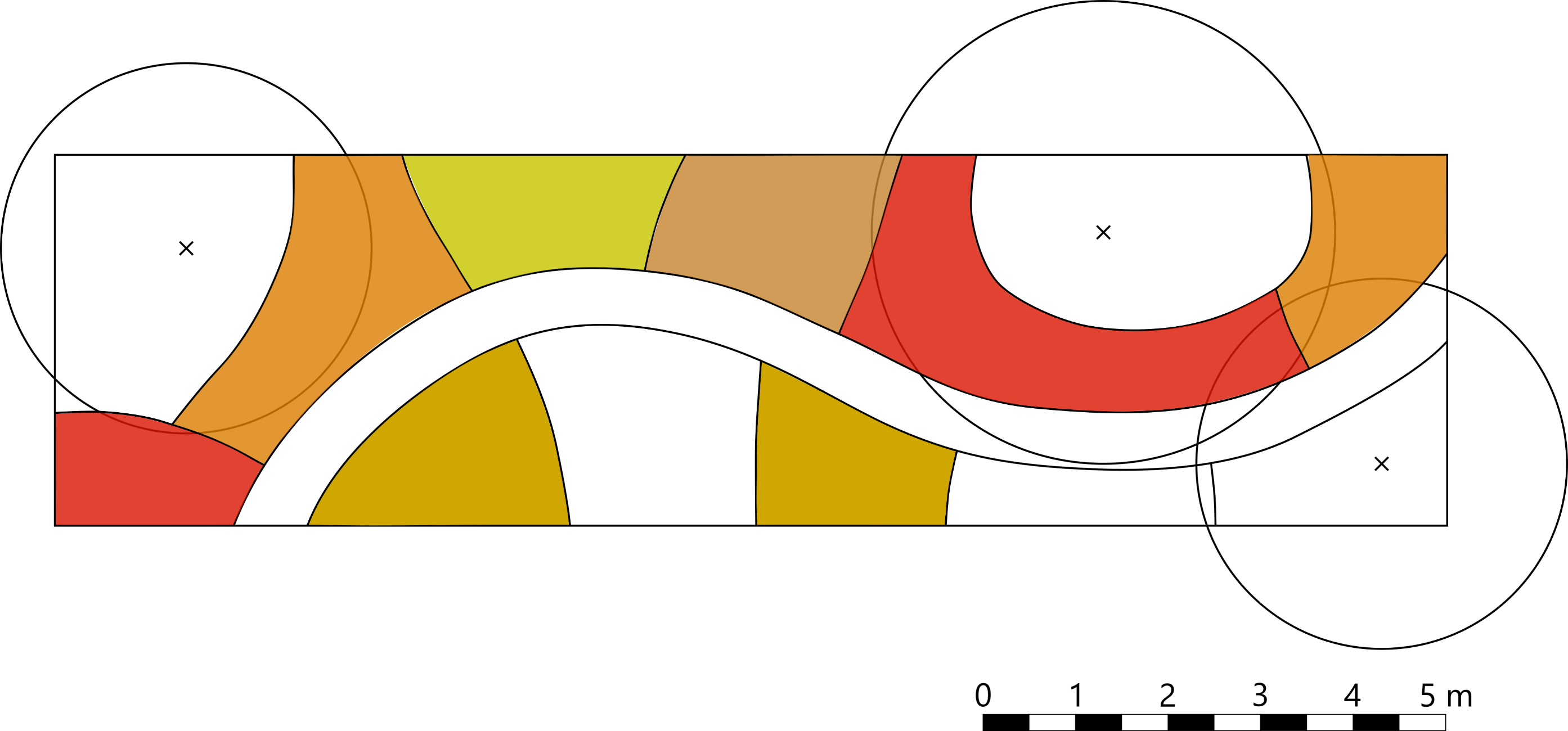 Stephanandra incisa
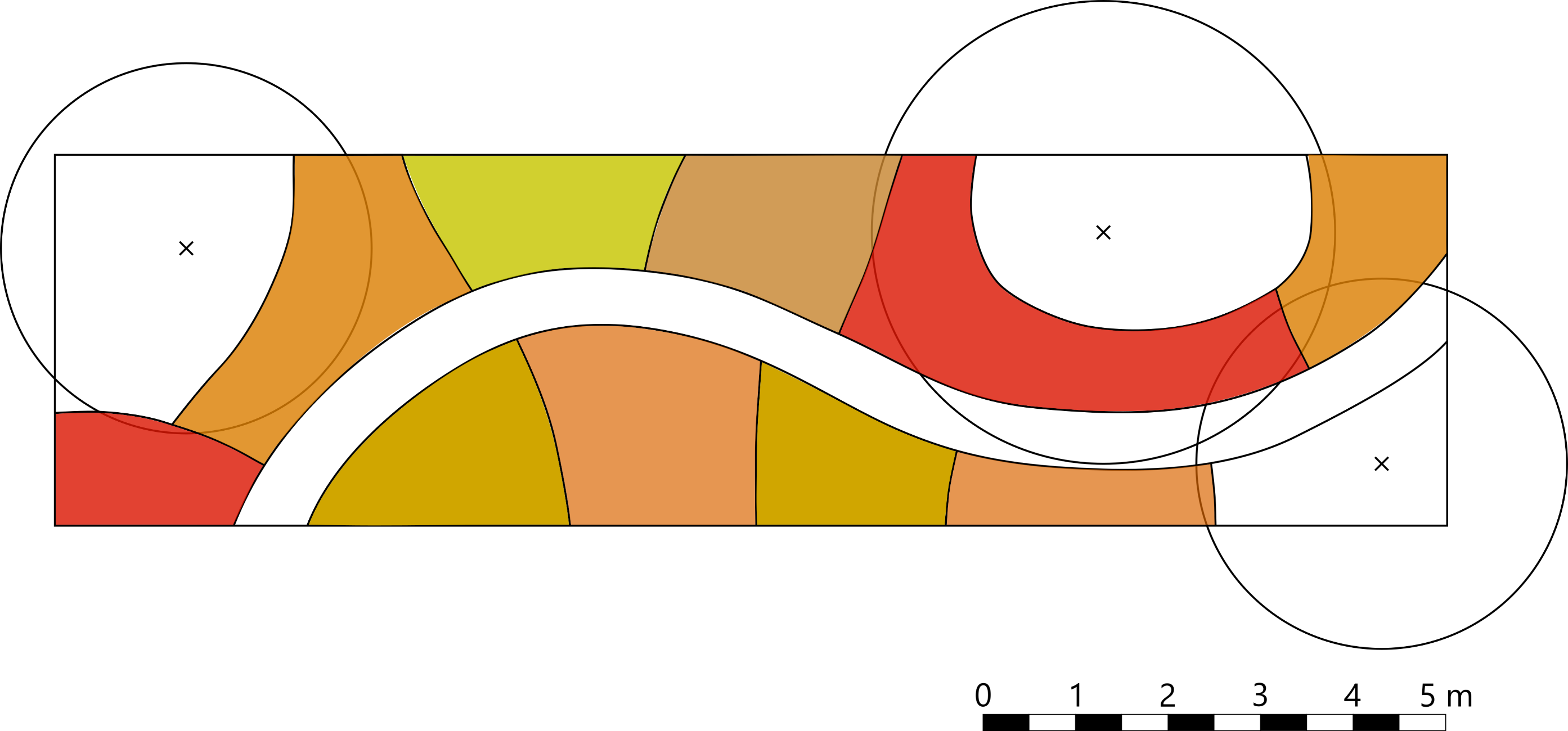 Vinca minor
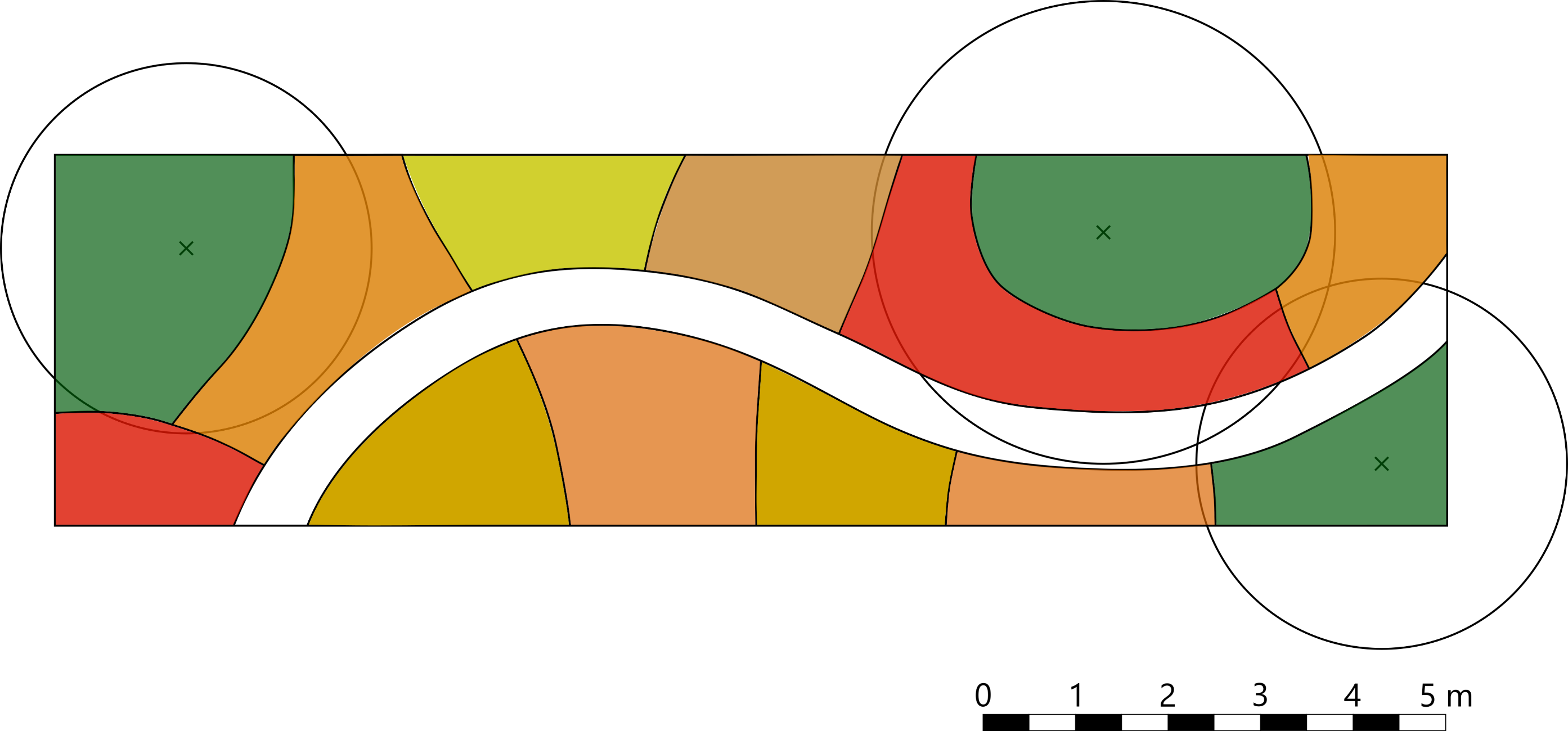 2. Zadání
Téma: habity rostlin
Požadavky: sloupovité habity
Hlavní myšlenka návrhu:
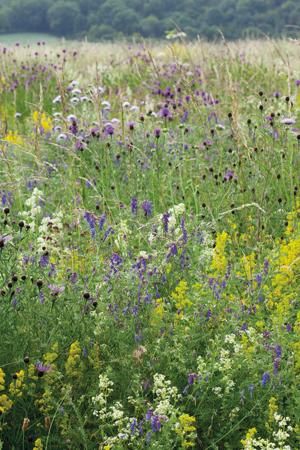 vytvoření “lučního porostu“
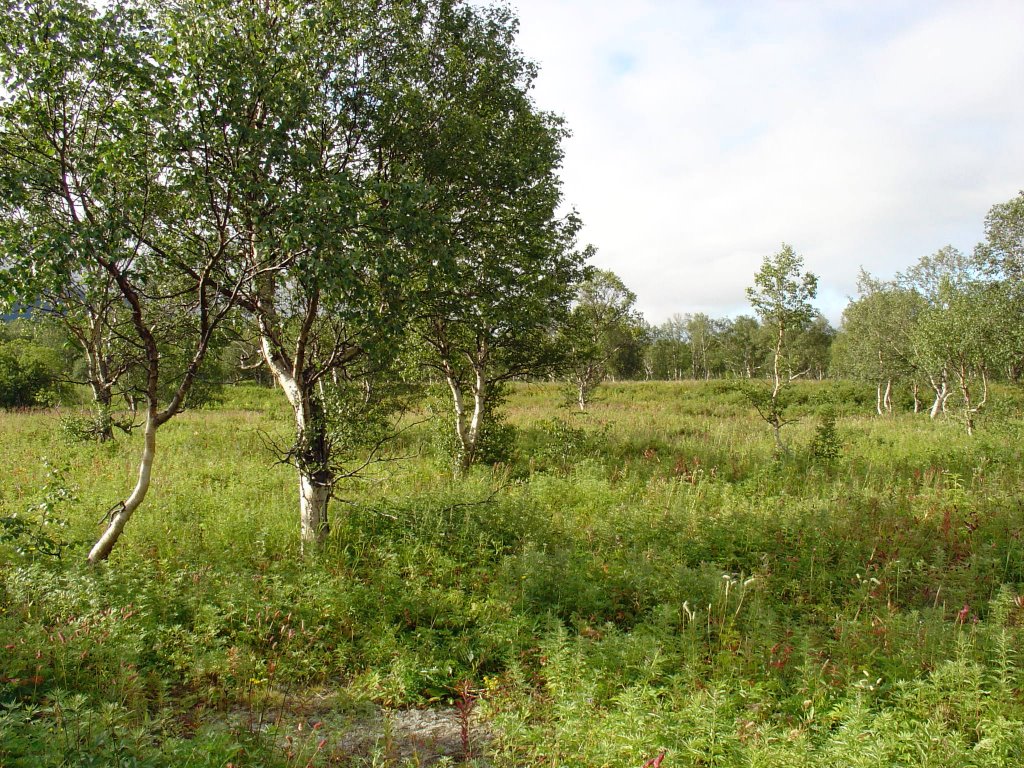 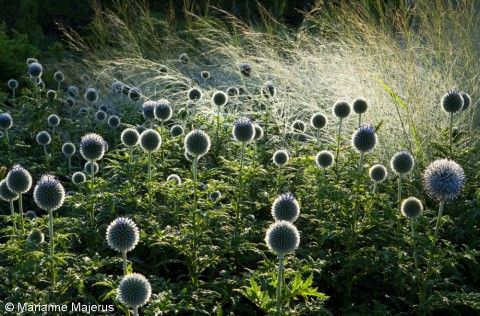 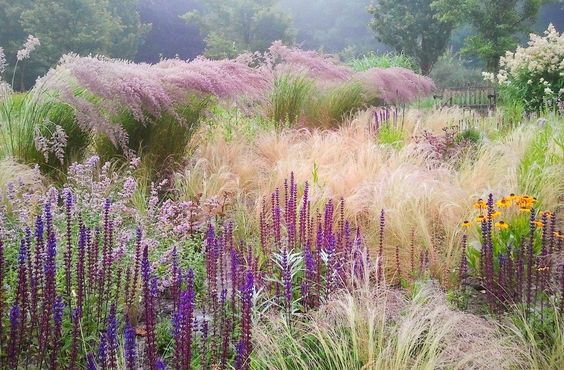 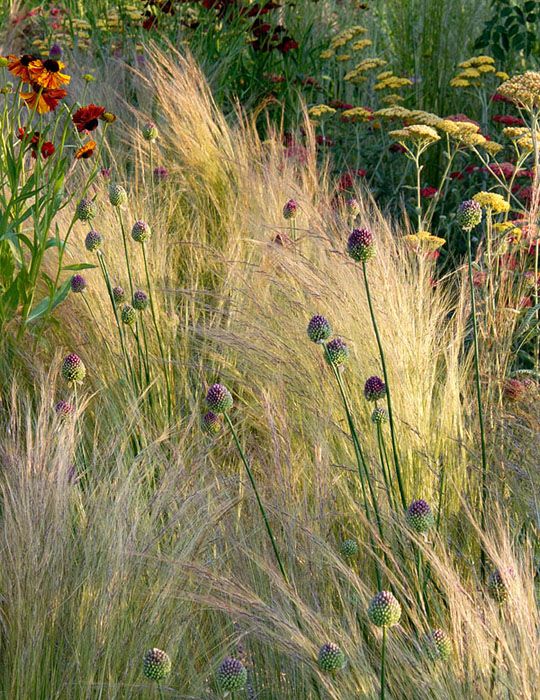 Základní princip návrhu
Hlavní dřeviny:

Betula pendula ‘Fastigiata‘
Sorbus aucuparia ‘Fastigiata‘
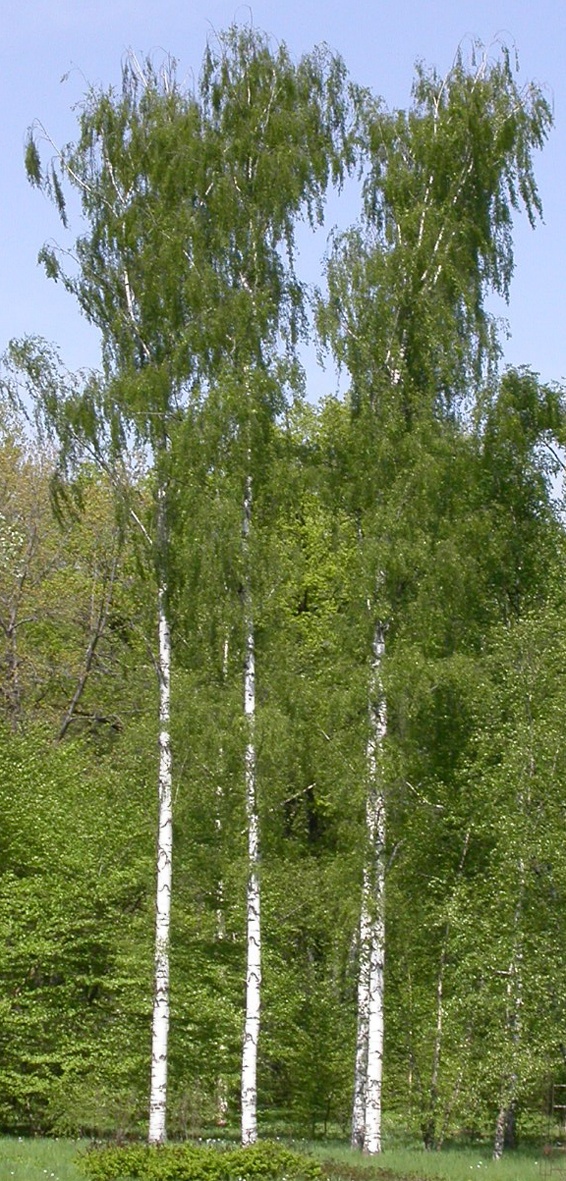 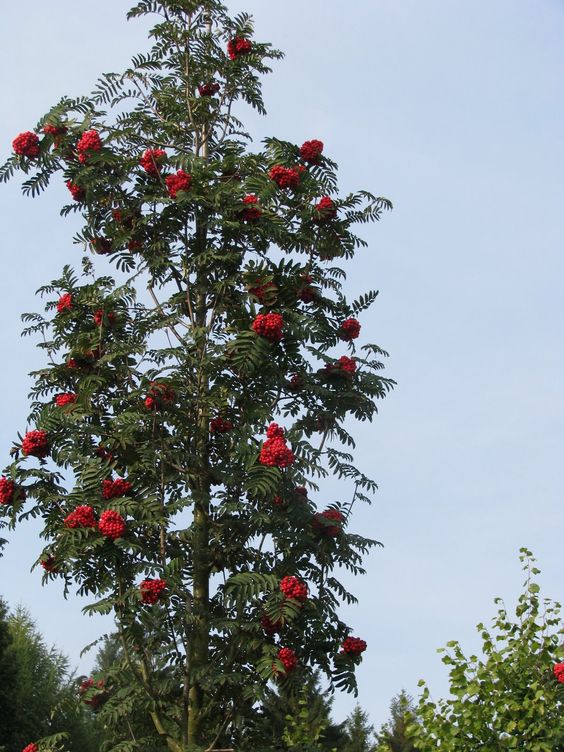 2. Doplňkové trvalky:
Euphorbia polychroma
Achillea filipendulina
Centaurea montana
Campanula persicifolia
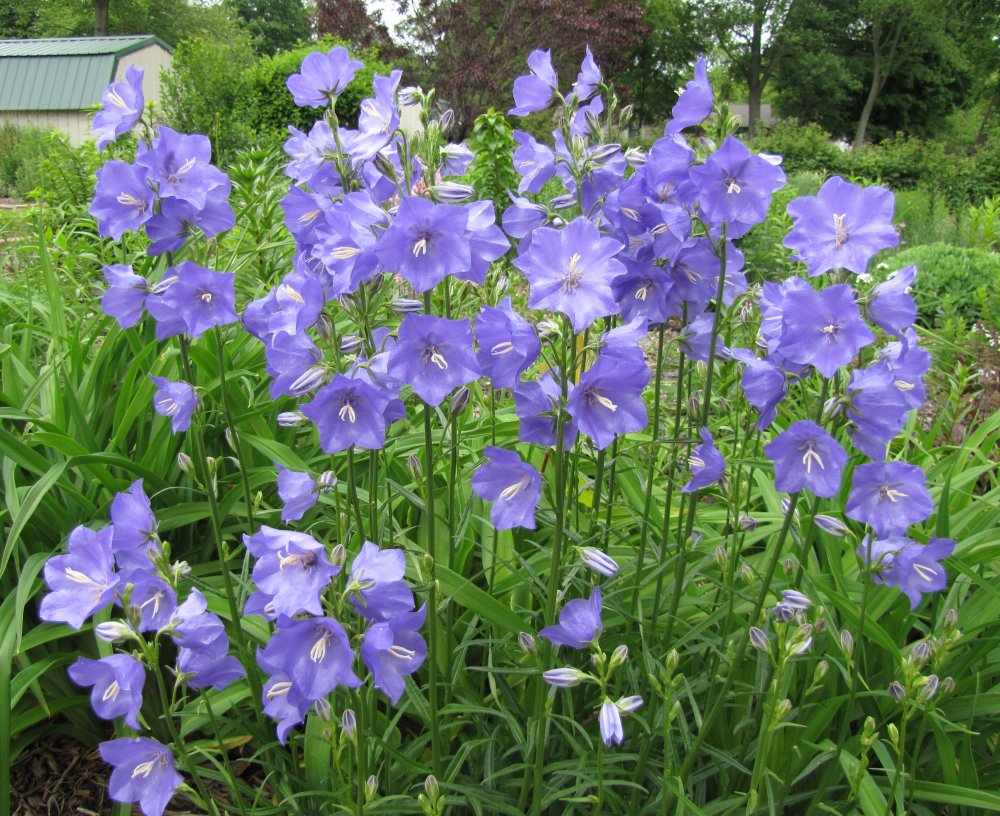 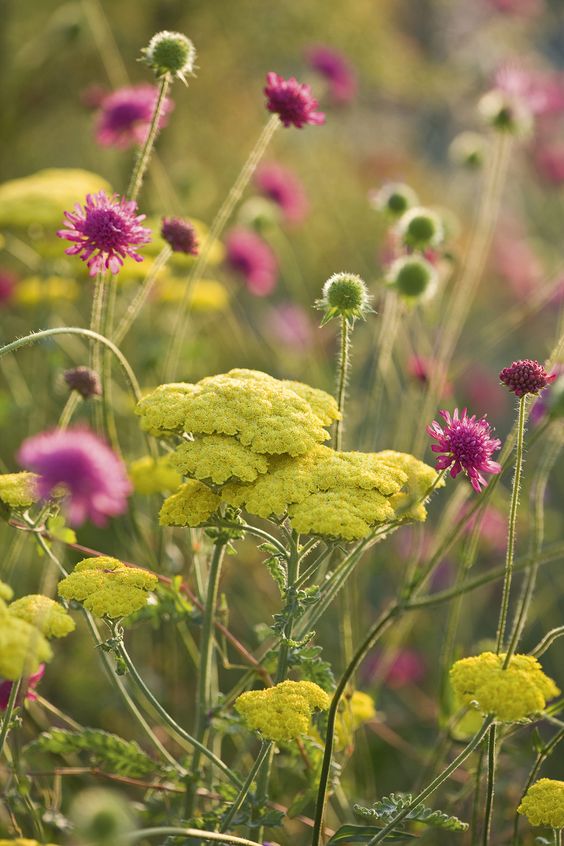 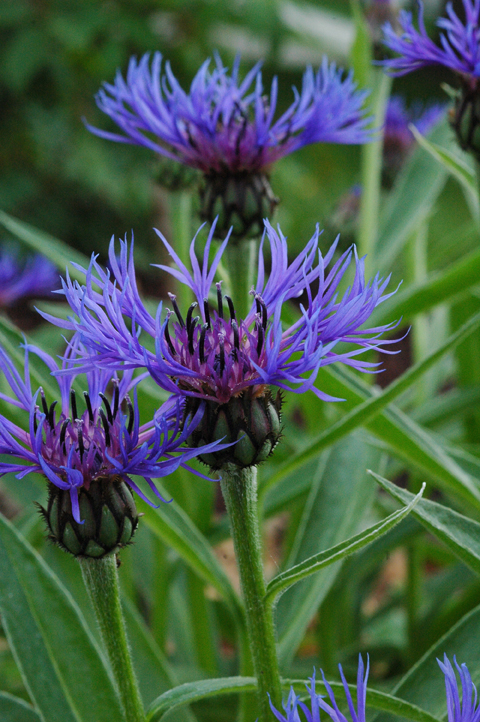 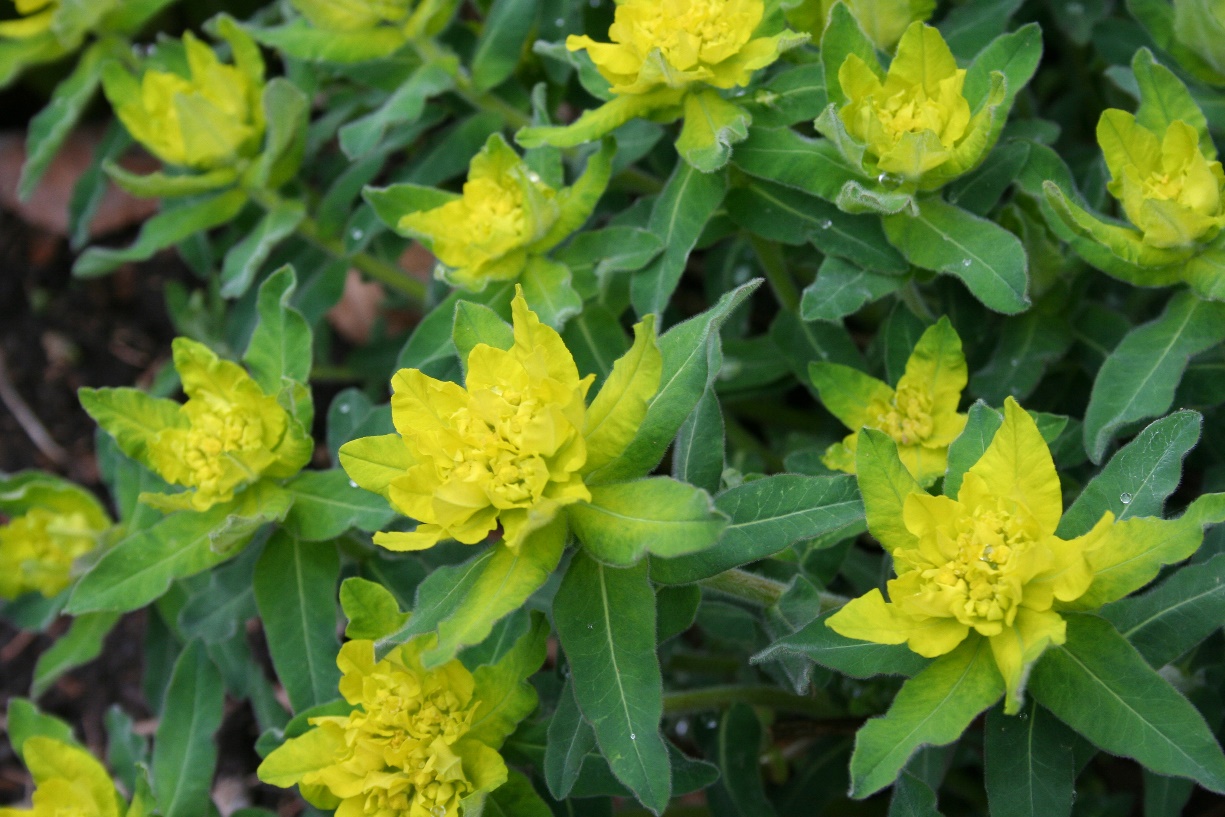 Salvia
nemorosa
Liatris 
spicata
Veronica
longifolia
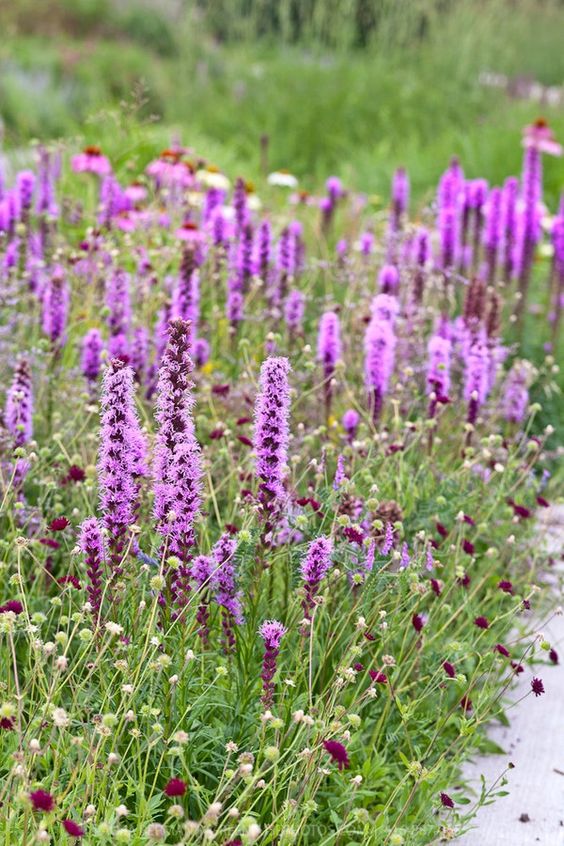 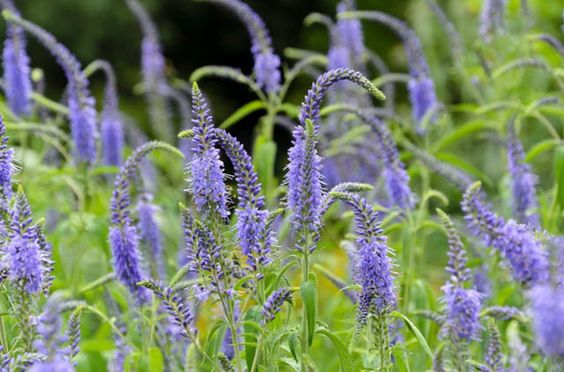 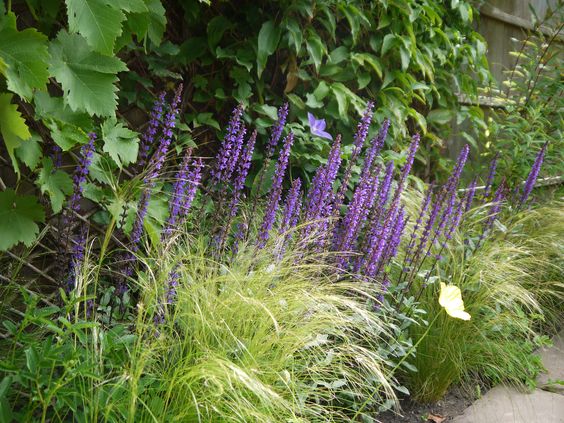 Echinops bannaticus
Knautia arvensis
Knautia macedonica
Scabiosa columbaria
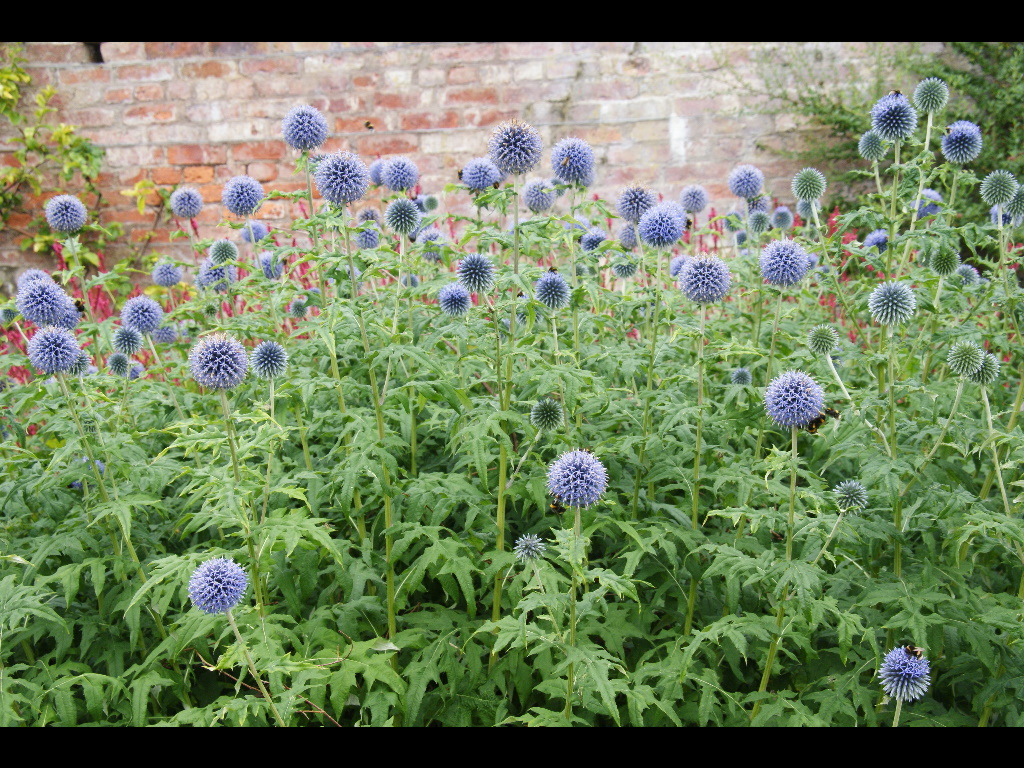 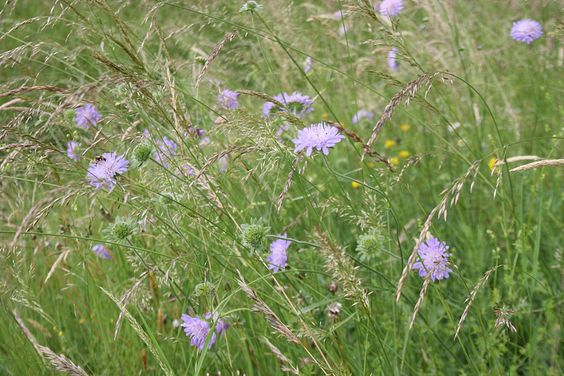 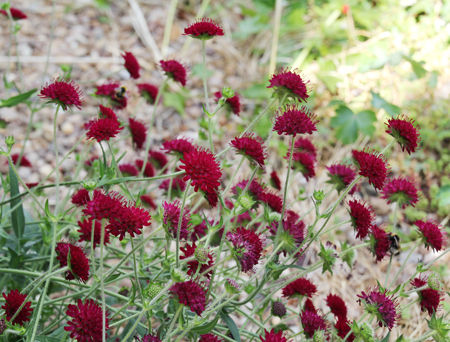 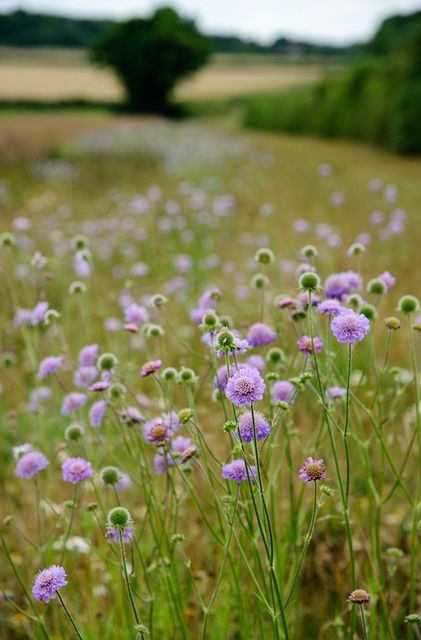 2. Výplňové traviny:
Stipa tenuissima
Molinia caeruea
Deschampsia caespitosa
Panicum virgatum
Calamagrostis arundinacea
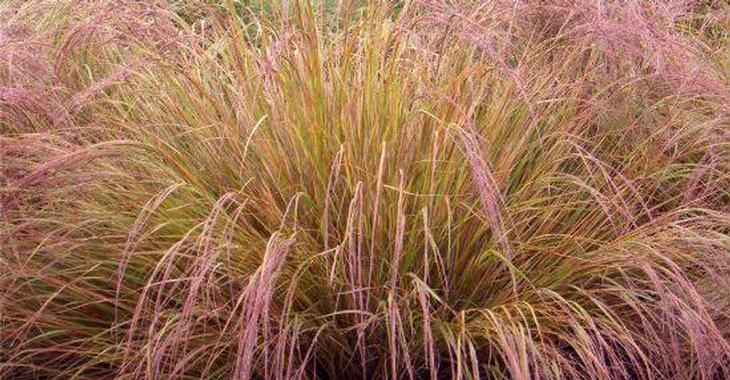 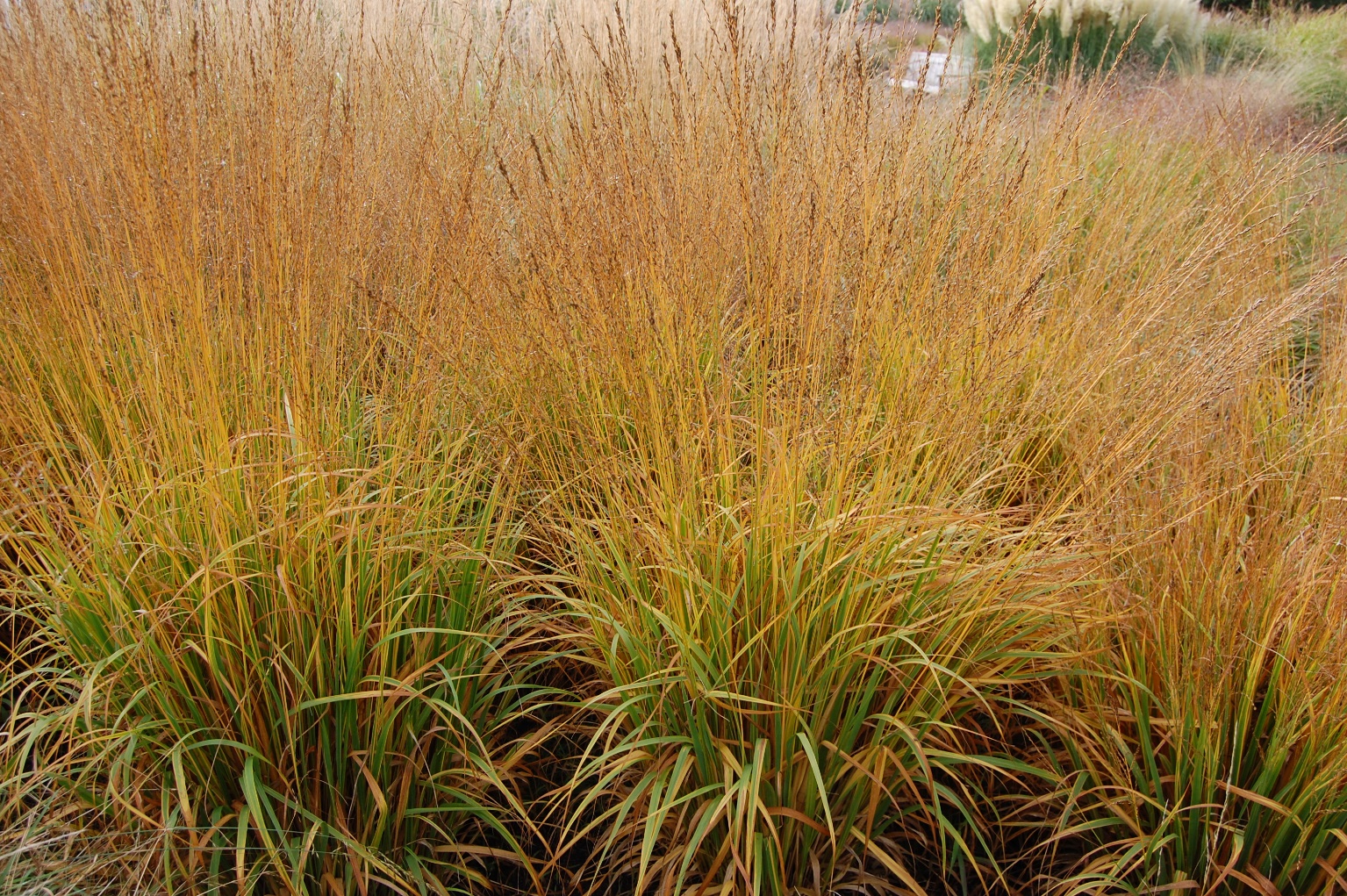 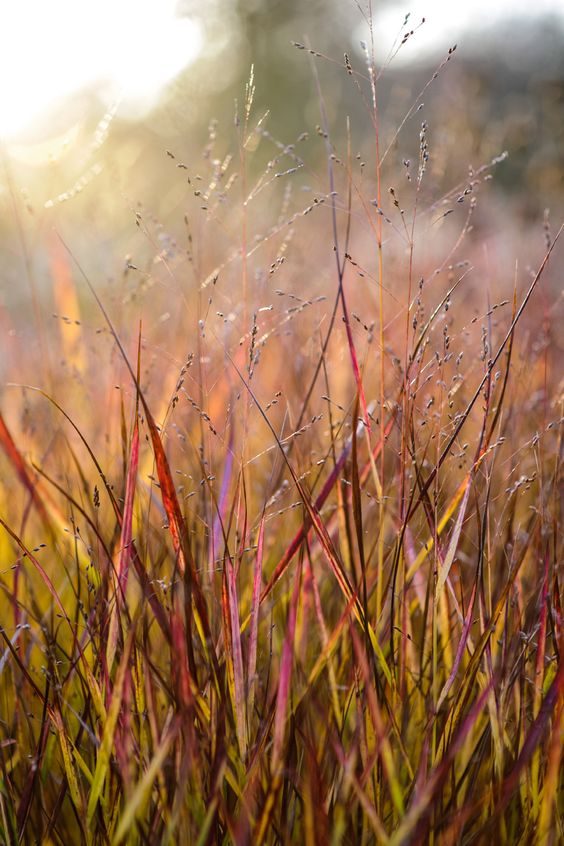 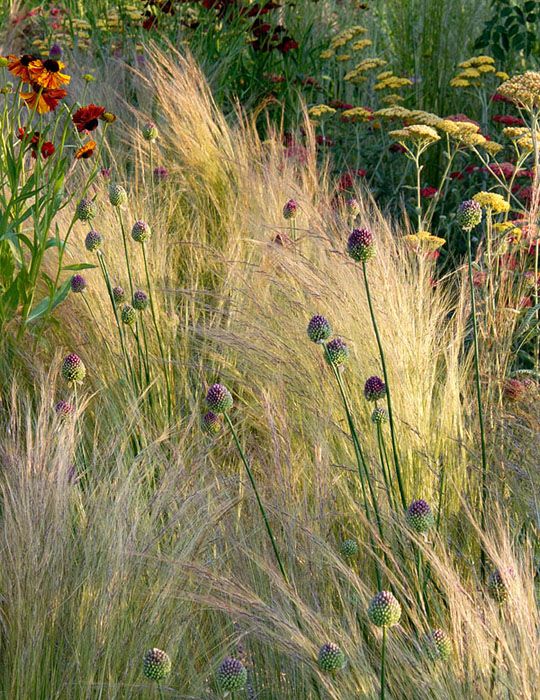 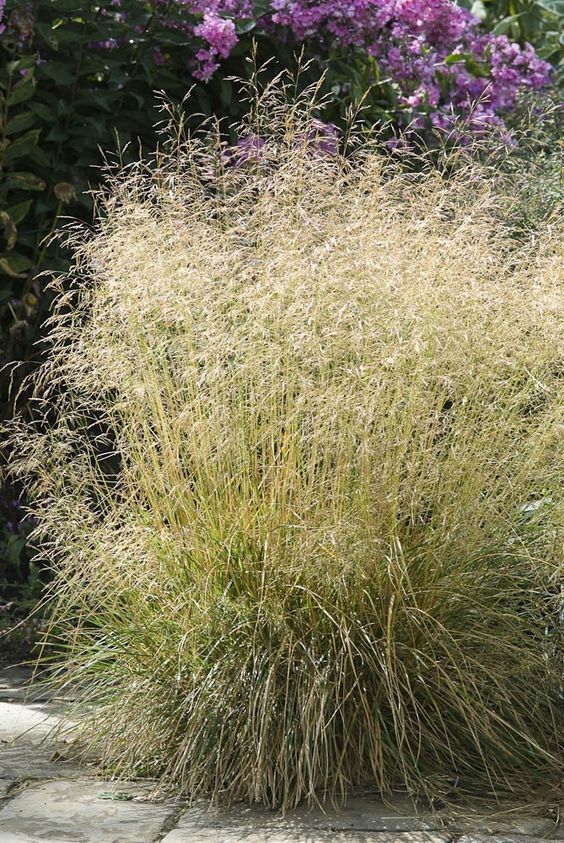 Osazovací plán
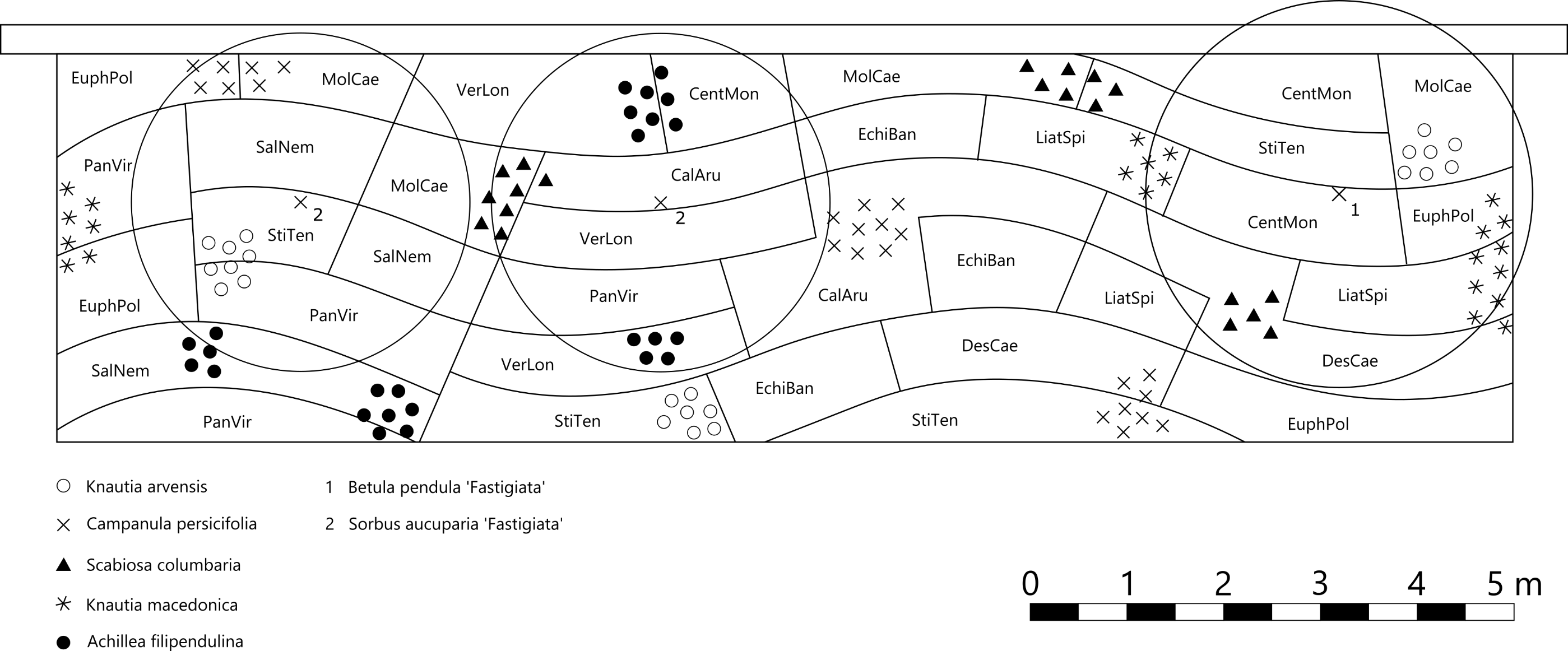 Stromy: Betula pendula ‘Fastigiata‘
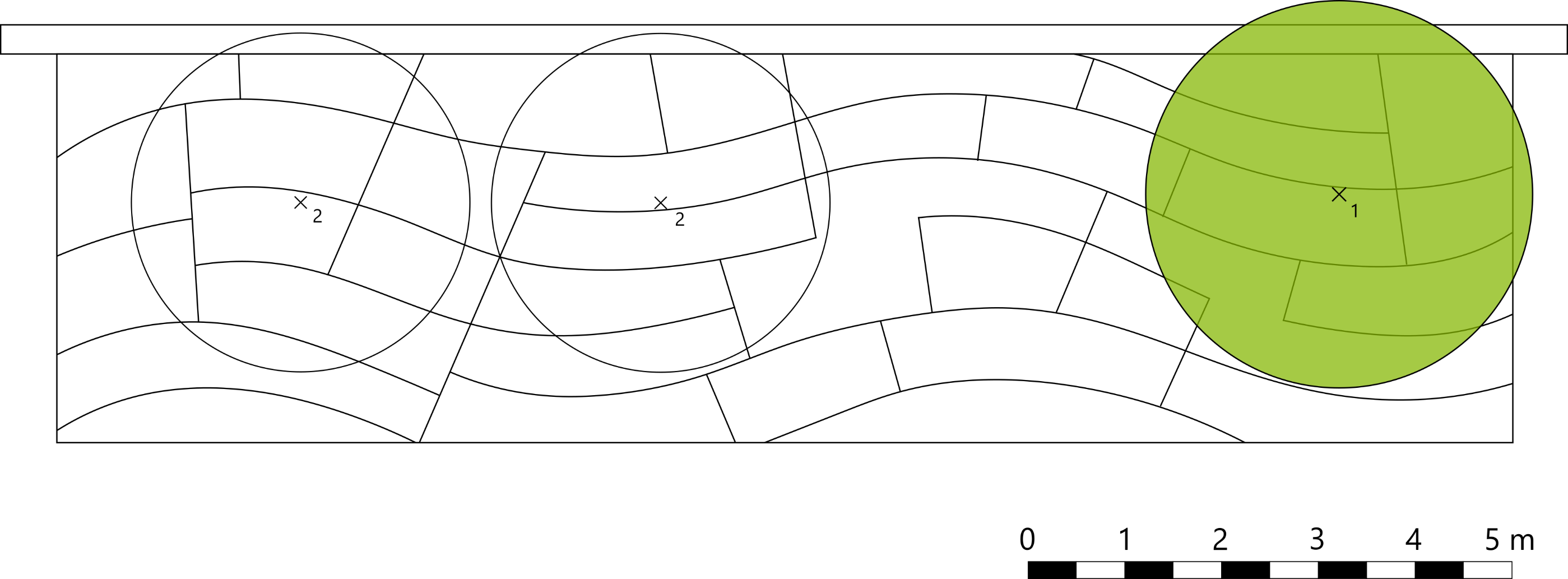 Sorbus aucuparia ‘Fastigiata‘
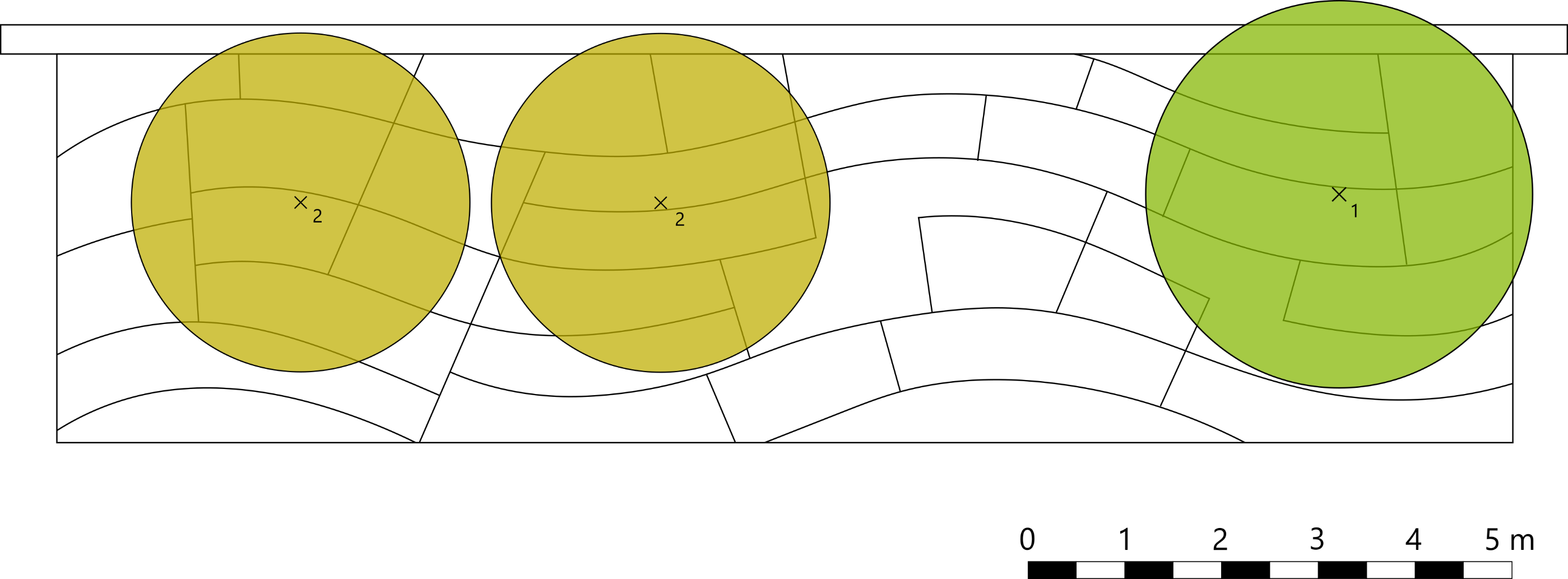 Trvalky: Veronica longifolia
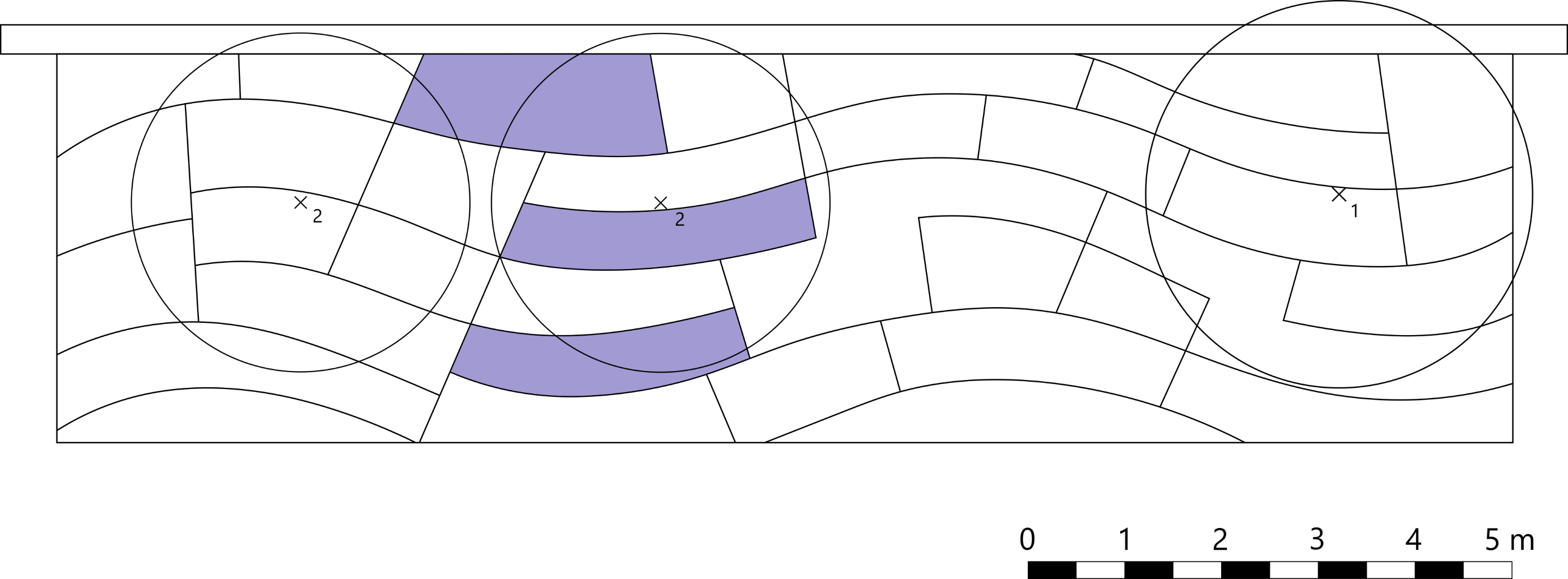 Centaurea montana
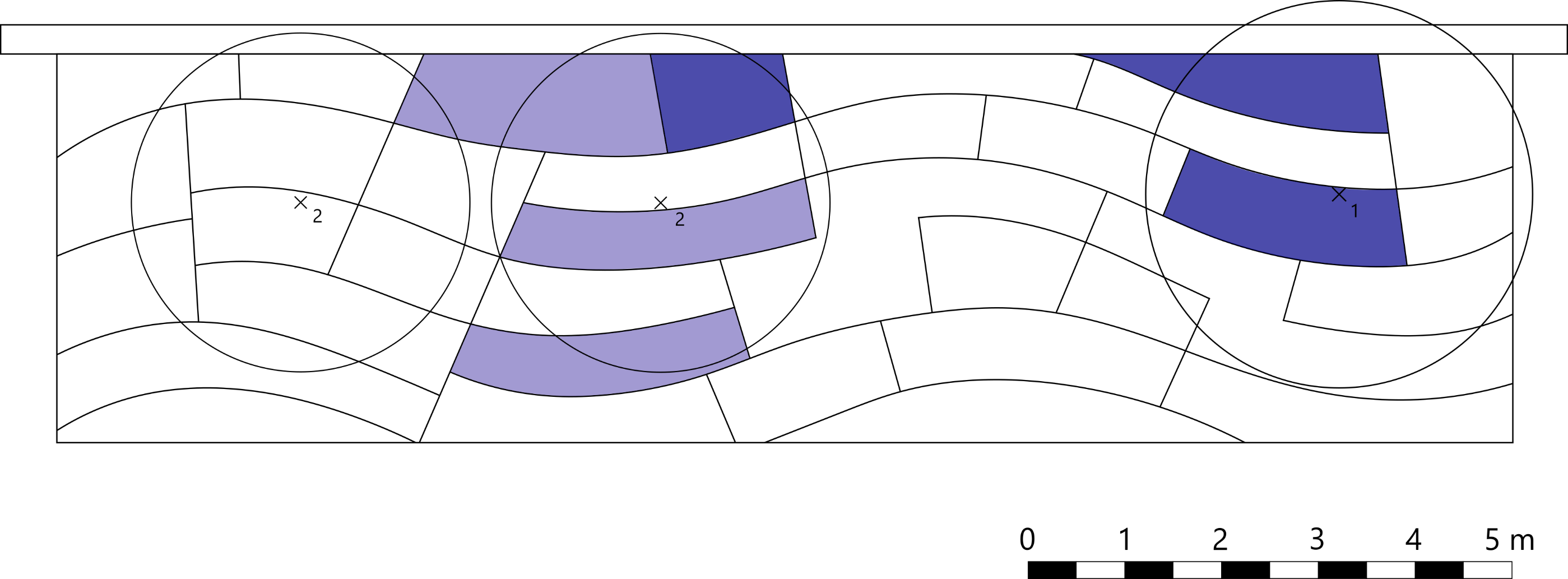 Echinops bannaticus
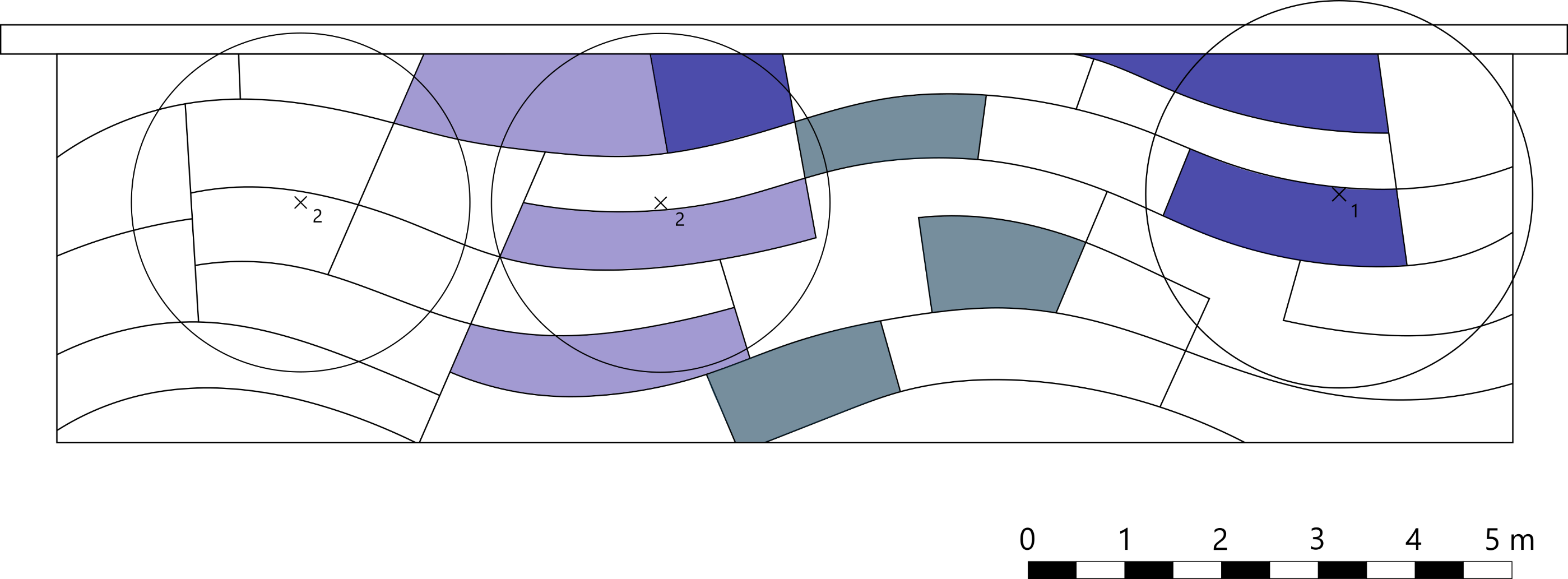 Salvia nemorosa
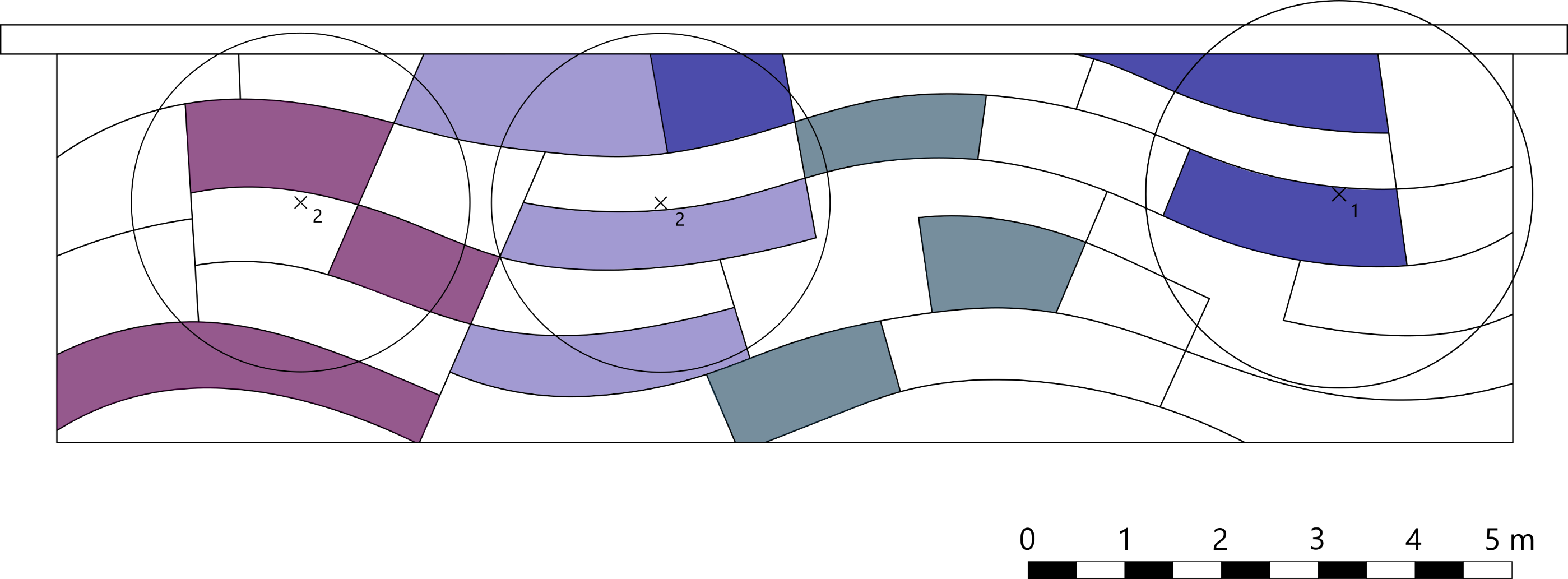 Liatris spicata
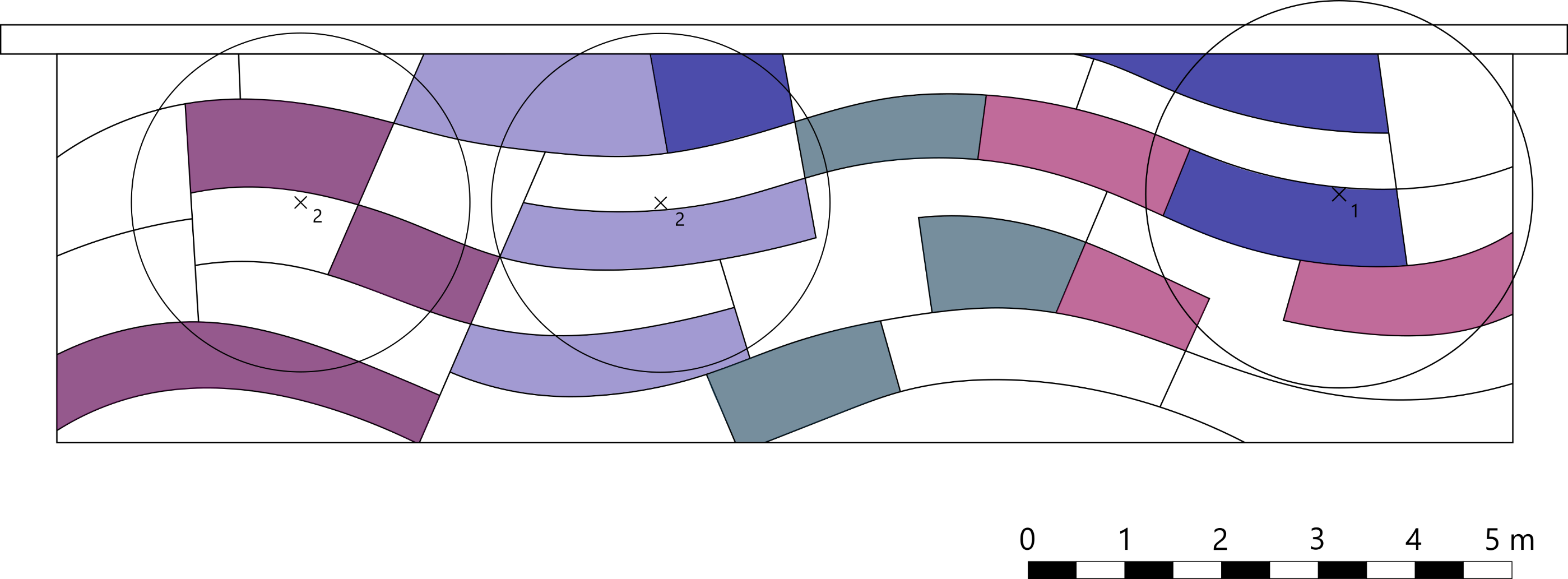 Euphorbia polychroma
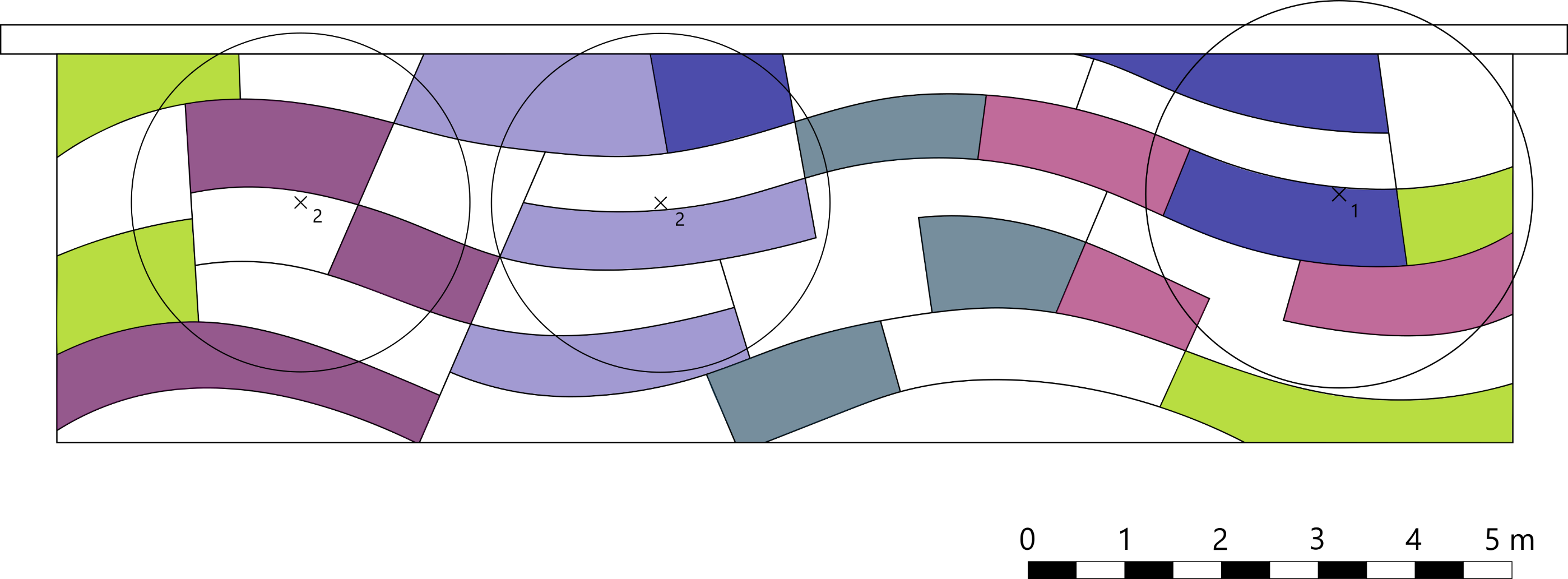 Campanula persicifolia
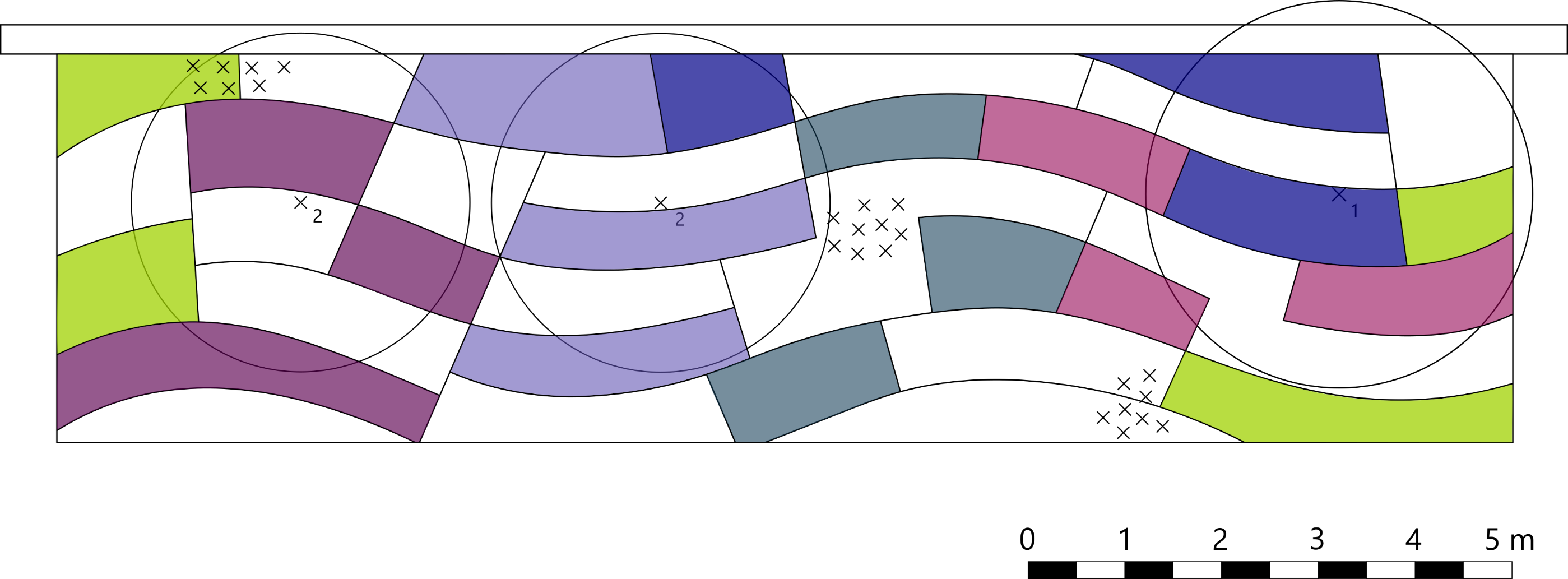 Knautia macedonica
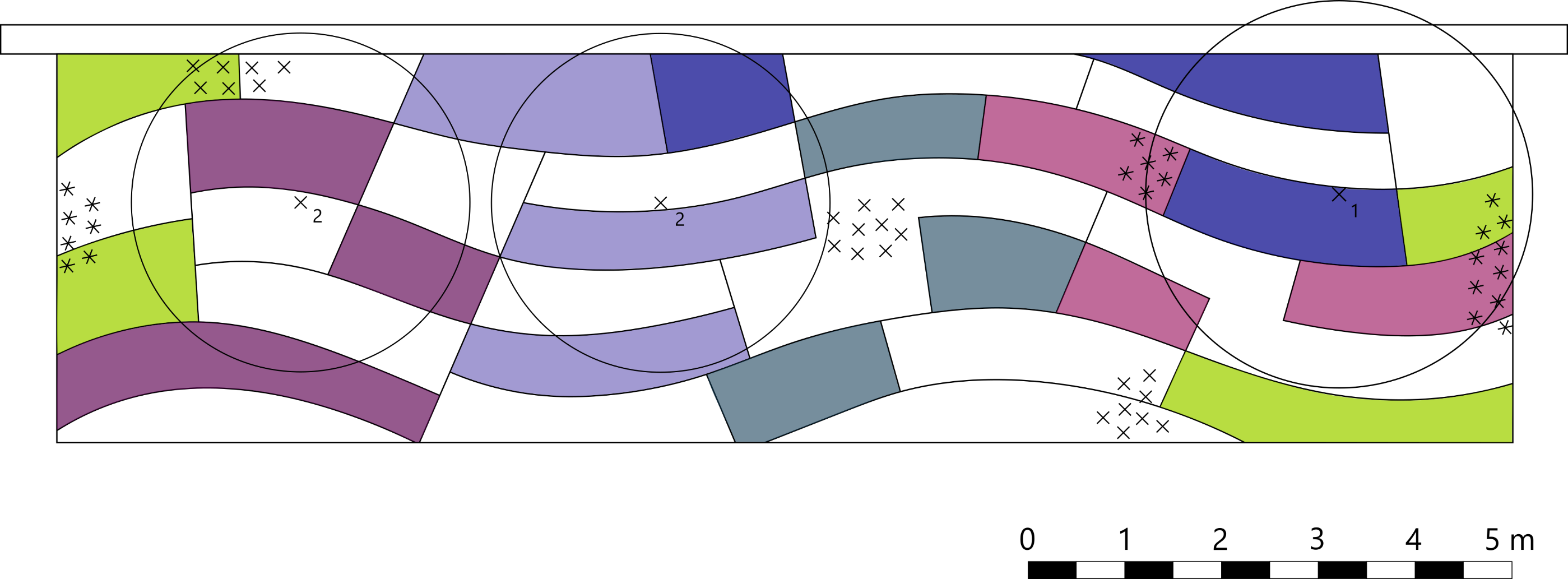 Knautia arvensis
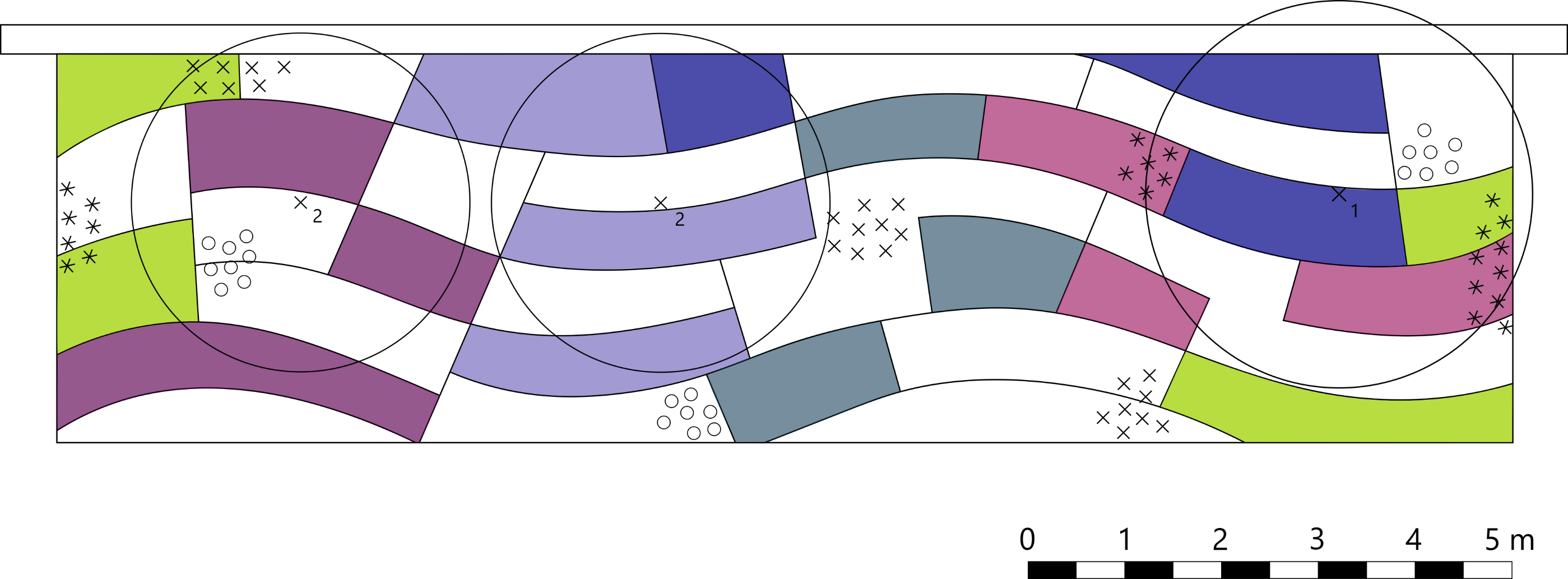 Scabiosa columbaria
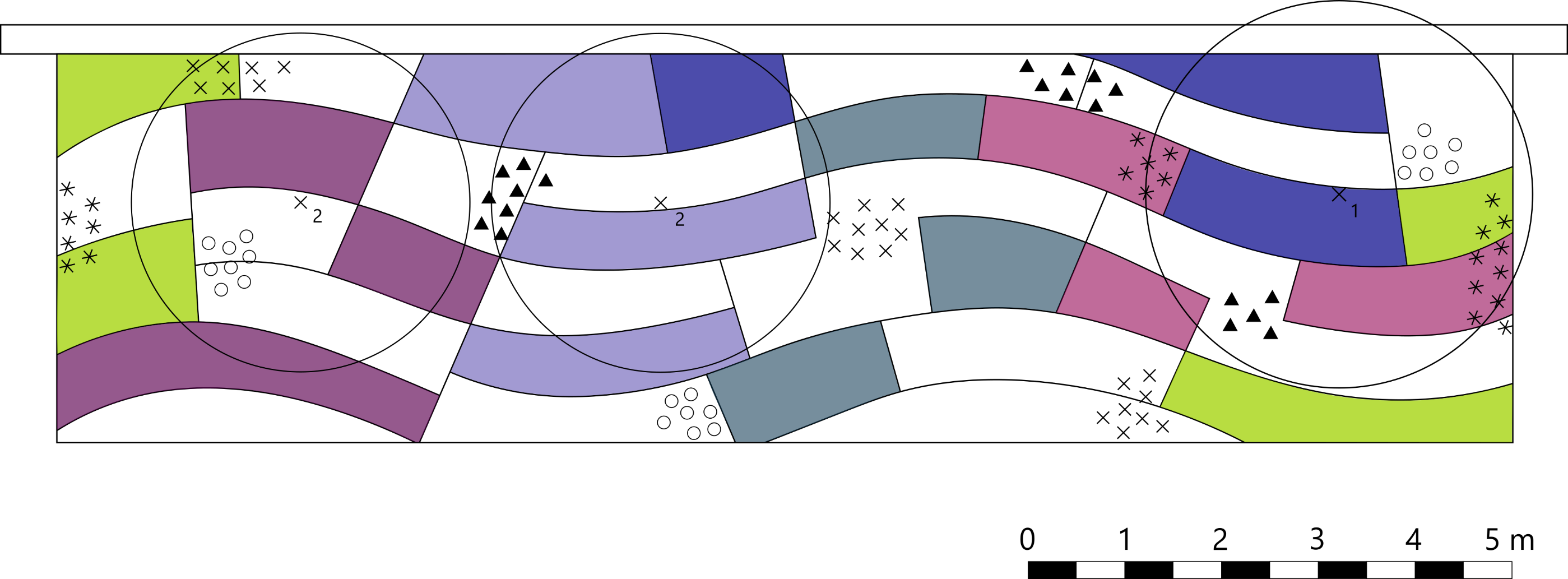 Achillea filipendulina
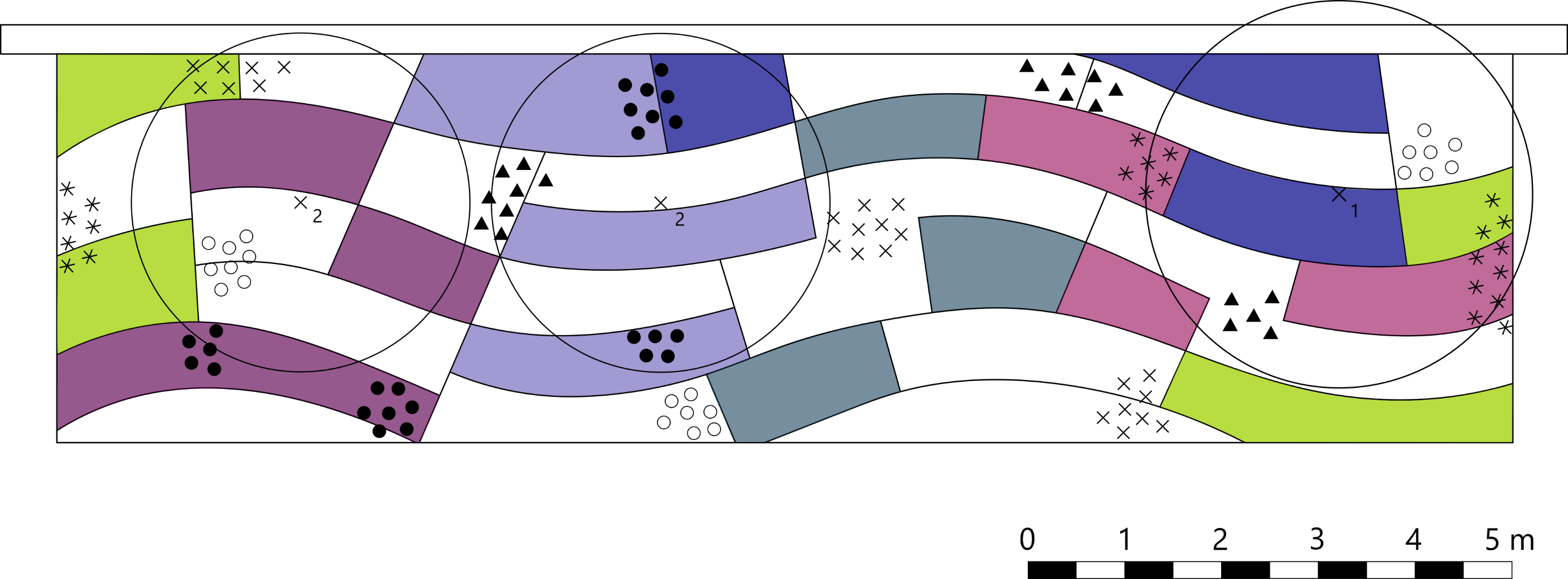 Traviny: Panicum virgatum
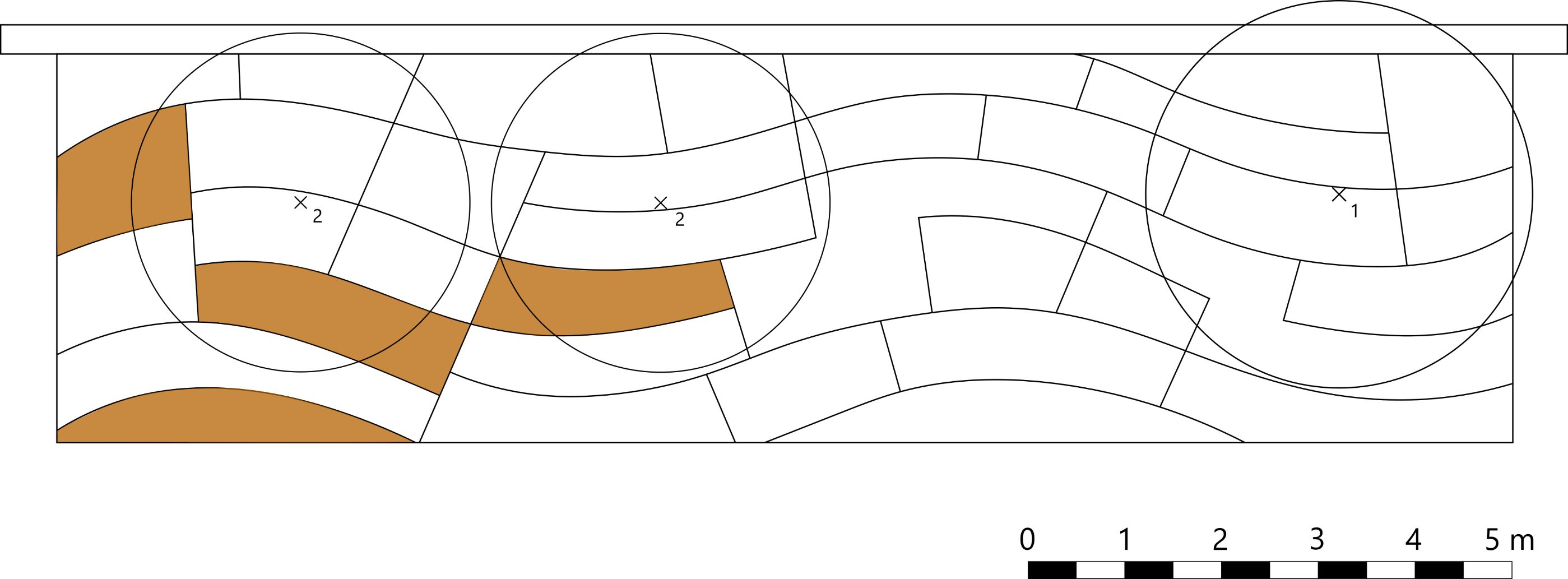 Molinia caerulea
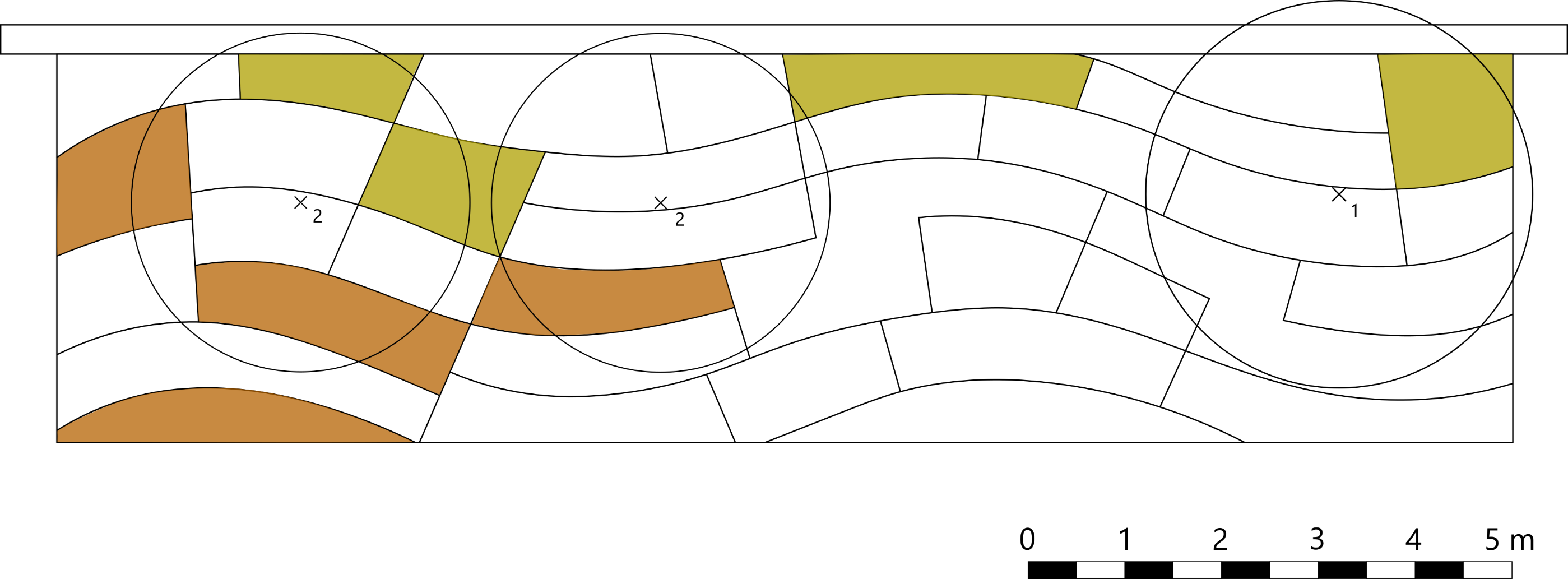 Calamagrostis arundinacea
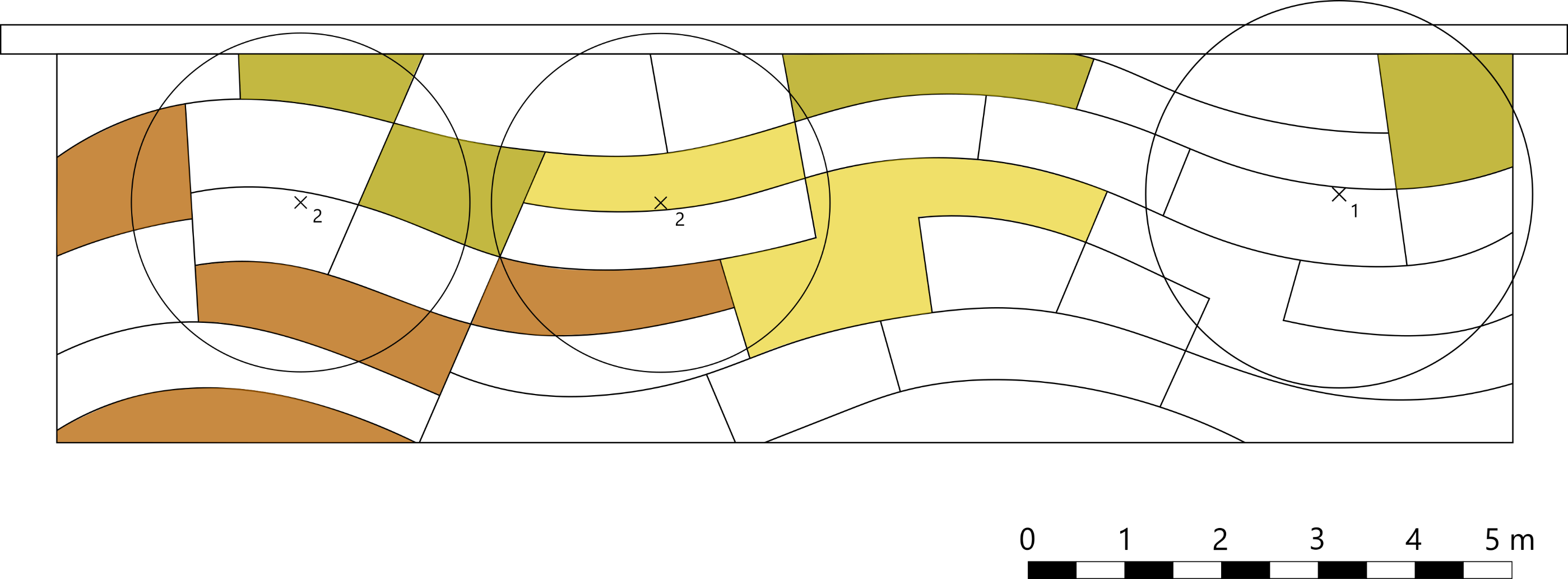 Deschampsia caespitosa
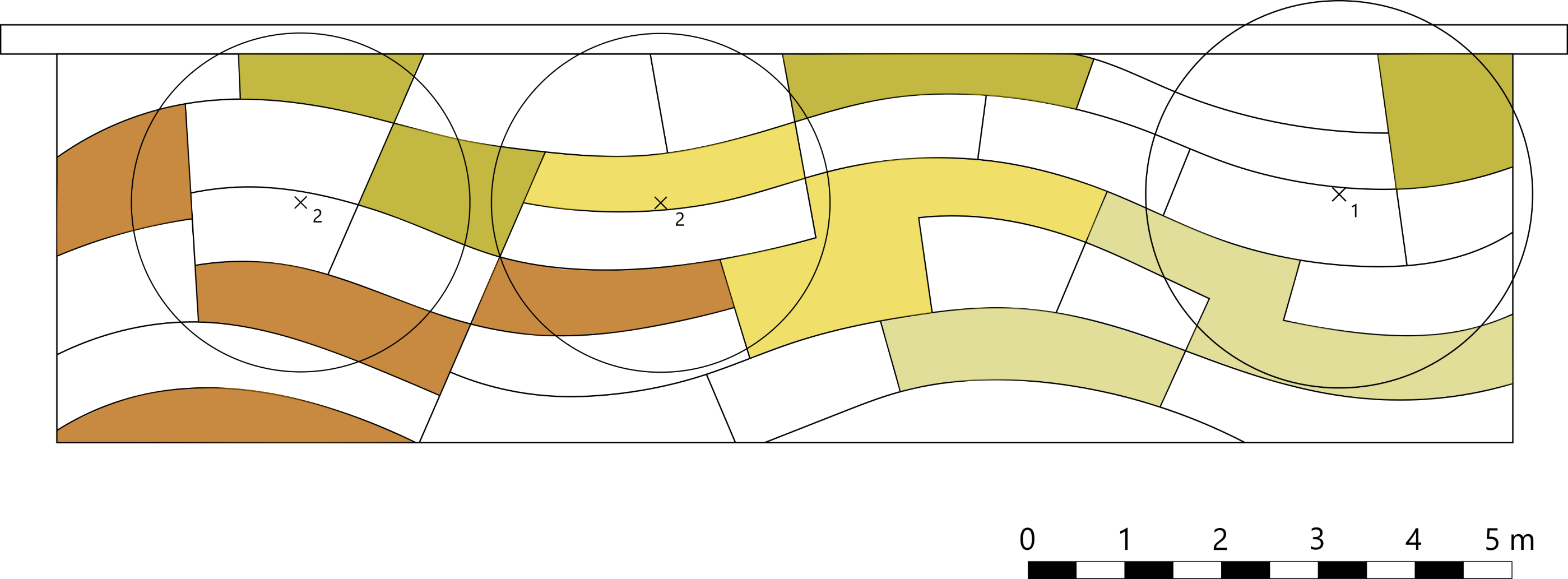 Stipa tenuissima
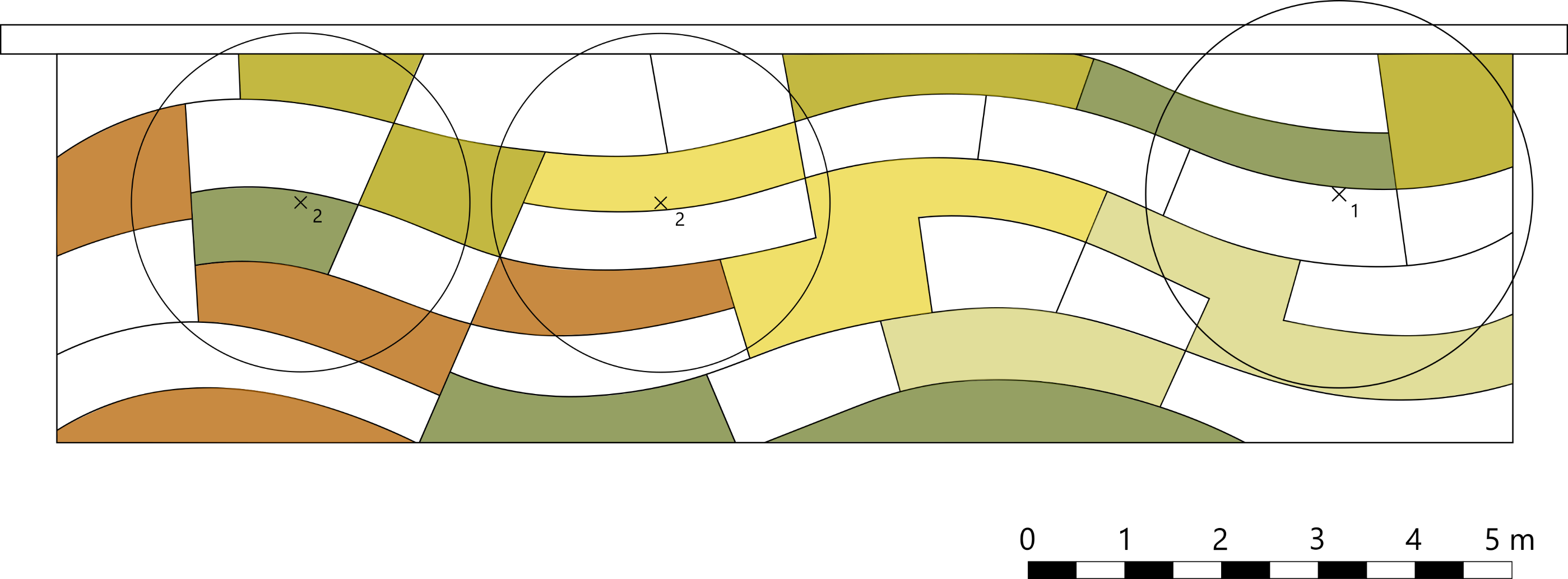 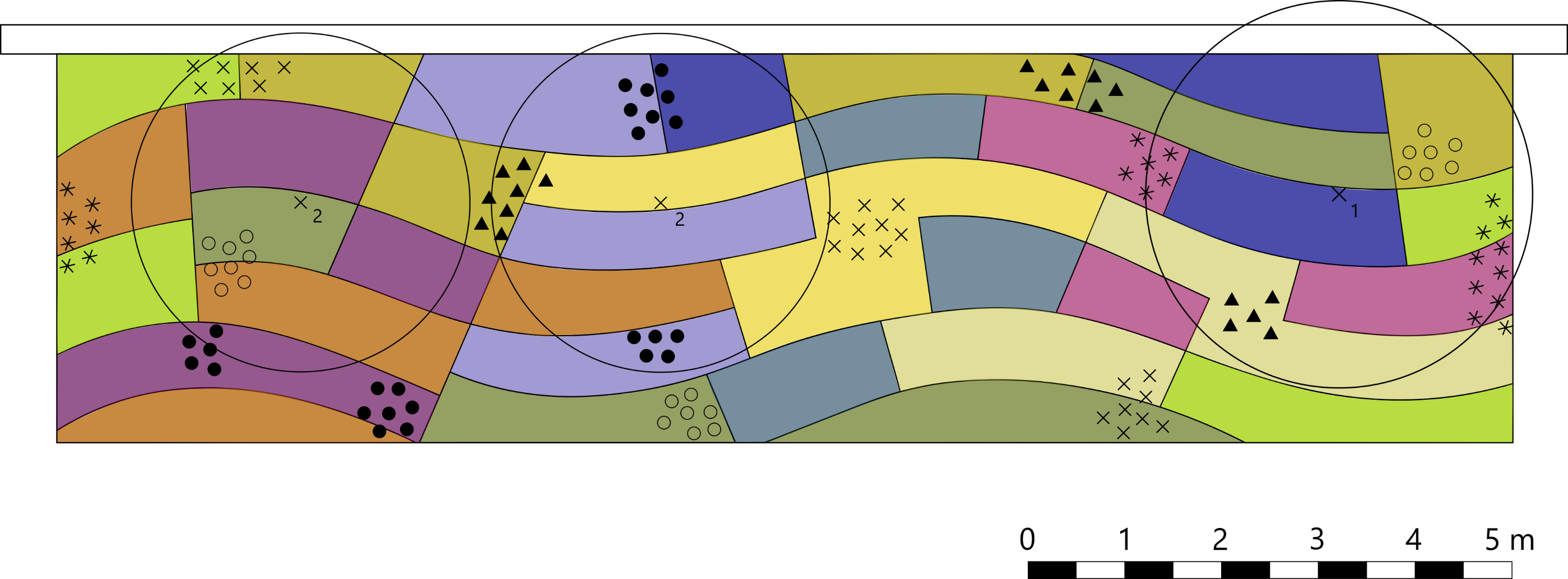 Děkuji za pozornost!